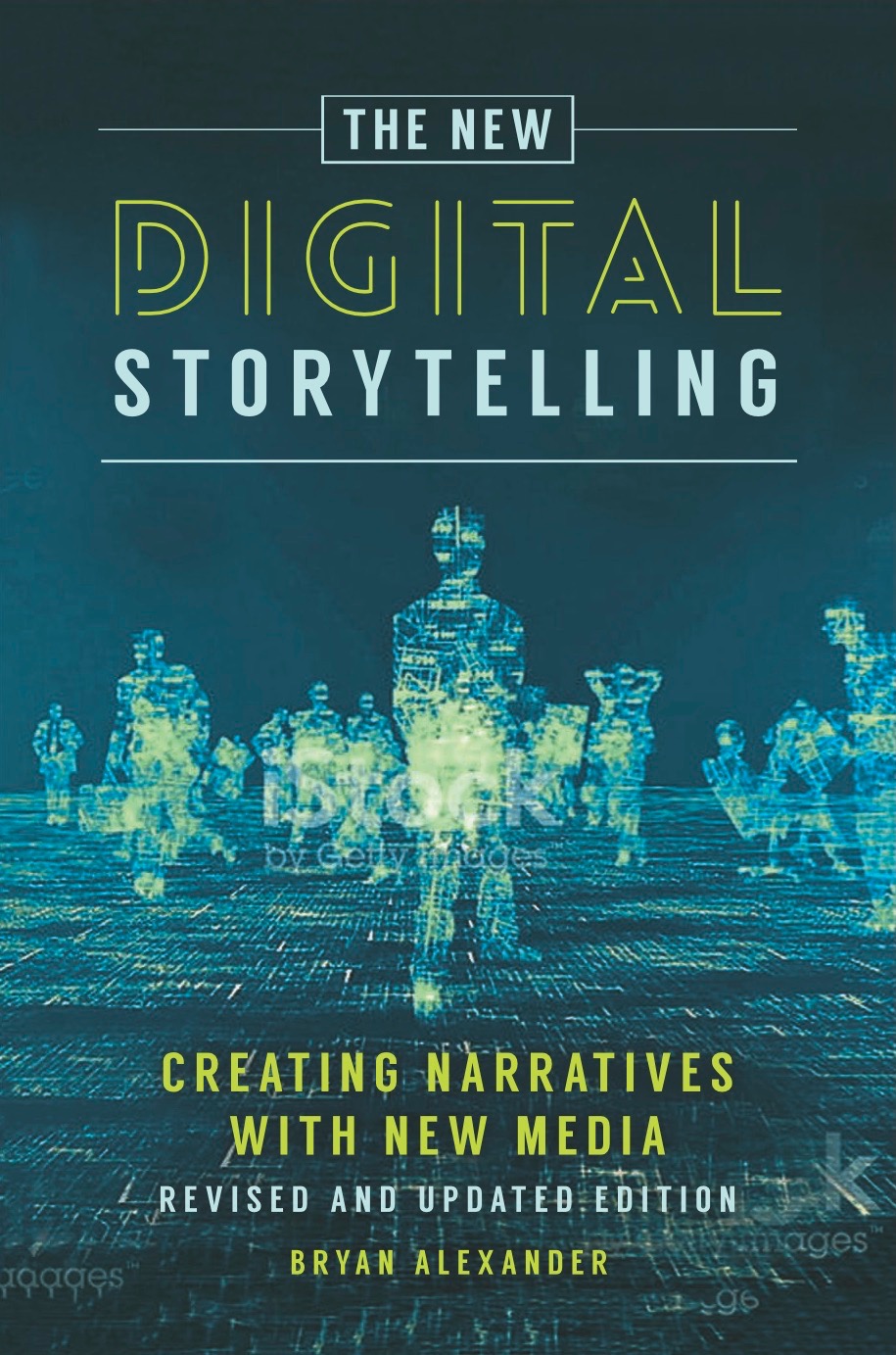 Storytelling for the 21st century
Table of contents
Storytelling
Classic digital storytelling
Newer forms (since 2004)
Educational uses
Why story?
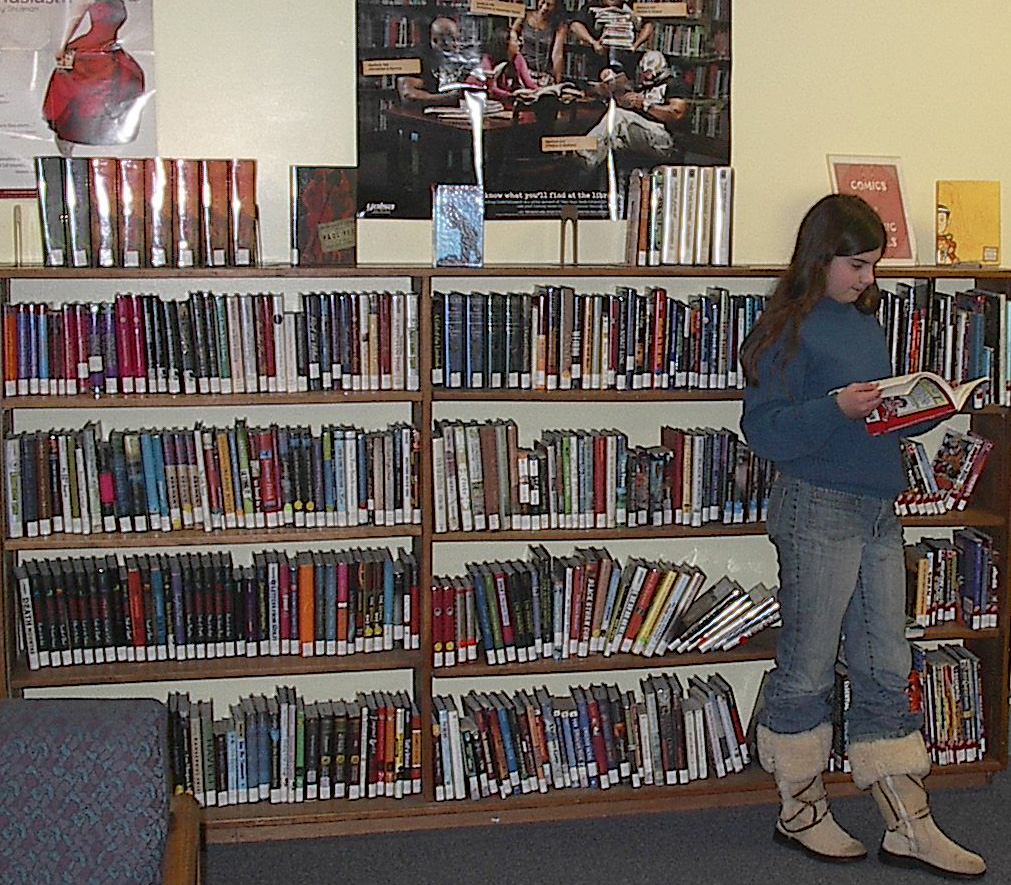 [Speaker Notes: Huge part of the human experience
Often added to other parts as an enhancement or heuristic: journalism, marketing, politics
Every new tech
Education: storytelling has played a role in teaching and learning for millenia.  Digital technology reframes that role and offers new possibilities.]
But wait, what's storytelling?
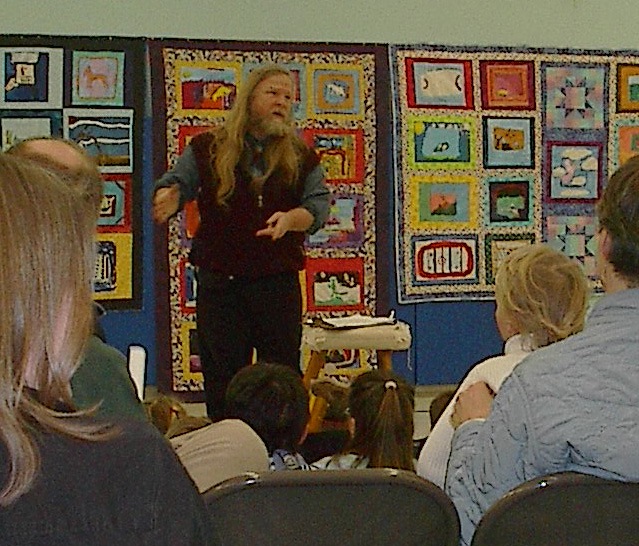 The Freytag:
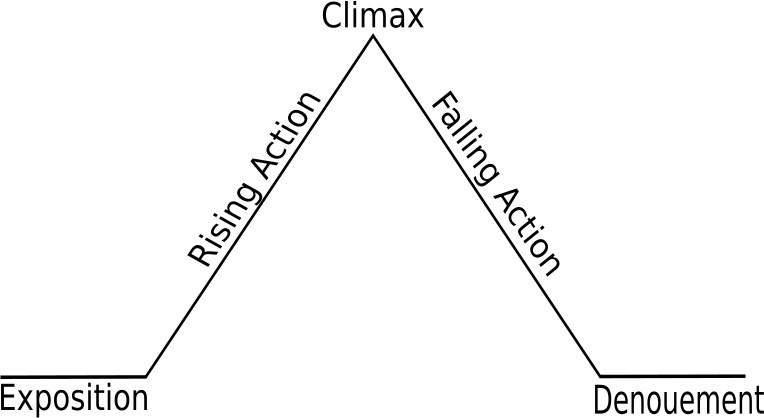 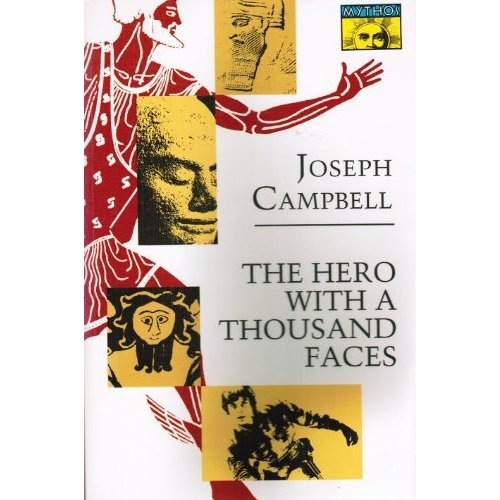 A certain kind of personal experience
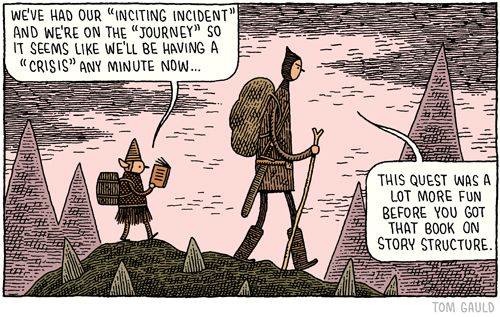 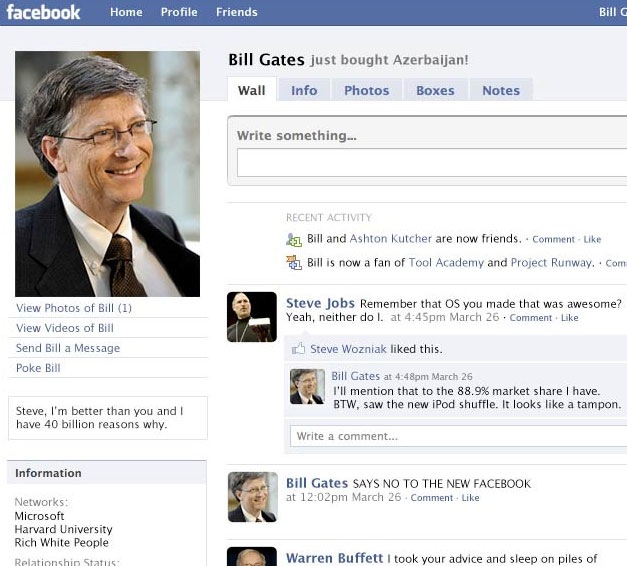 Or thepersonal?
Delight and instruct
From the StoryCenter Cookbook
http://www.storycenter.org/cookbook.html
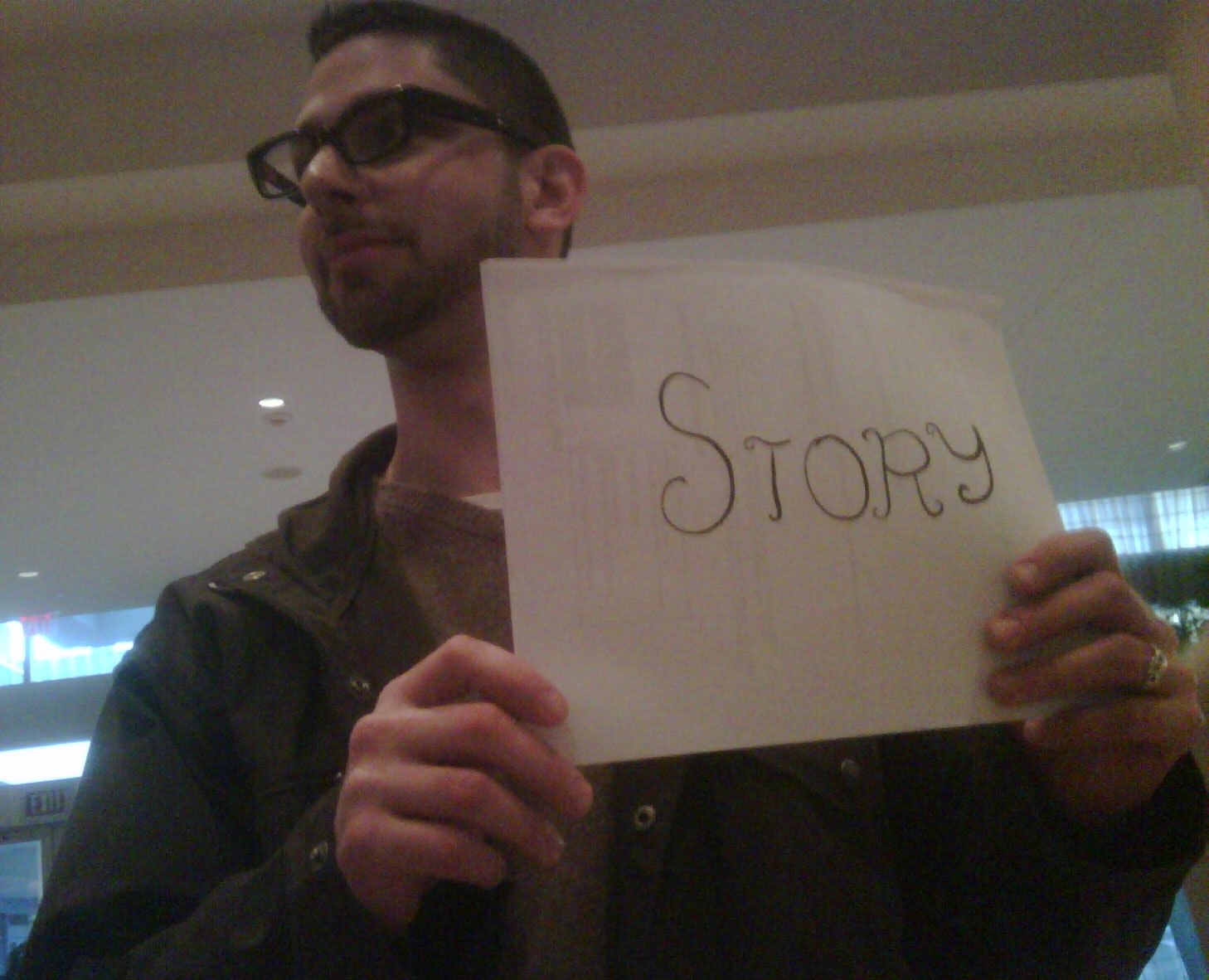 Stories are:
About someone important
About an important event
About what one does?
FICTION

NONFICTION
How much is mystery?
The last man on Earth sat alone in a room.
How much is mystery?
The last man on Earth sat alone in a room.
There was a knock on the door.
(Fredric Brown, “Knock”, 1948)
Mystery?
It was a bright cold day in April, and the clocks were striking thirteen.
Last night, I dreamt I went to Manderley again.
As Gregor Samsa awoke one morning from uneasy dreams he found himself transformed in his bed into a gigantic insect.
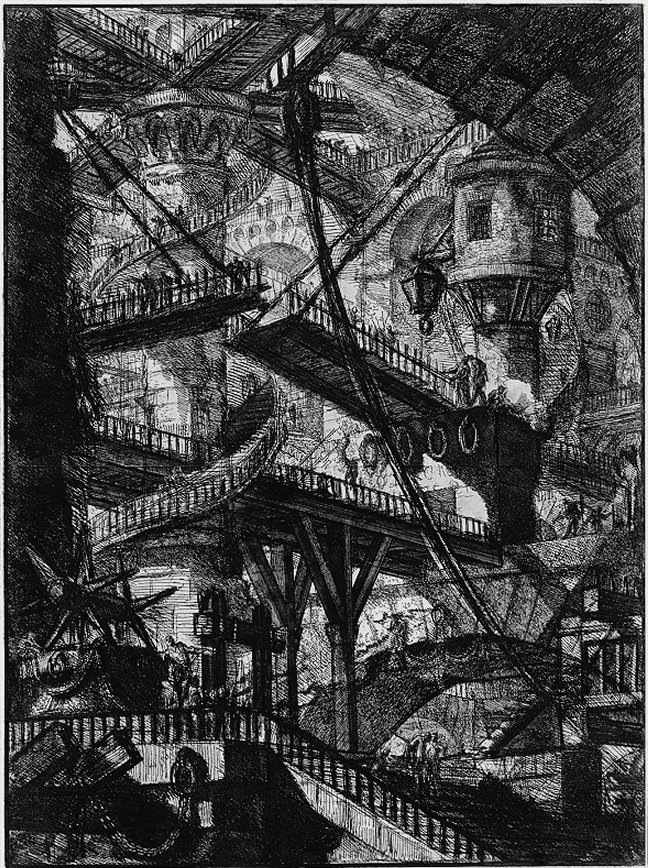 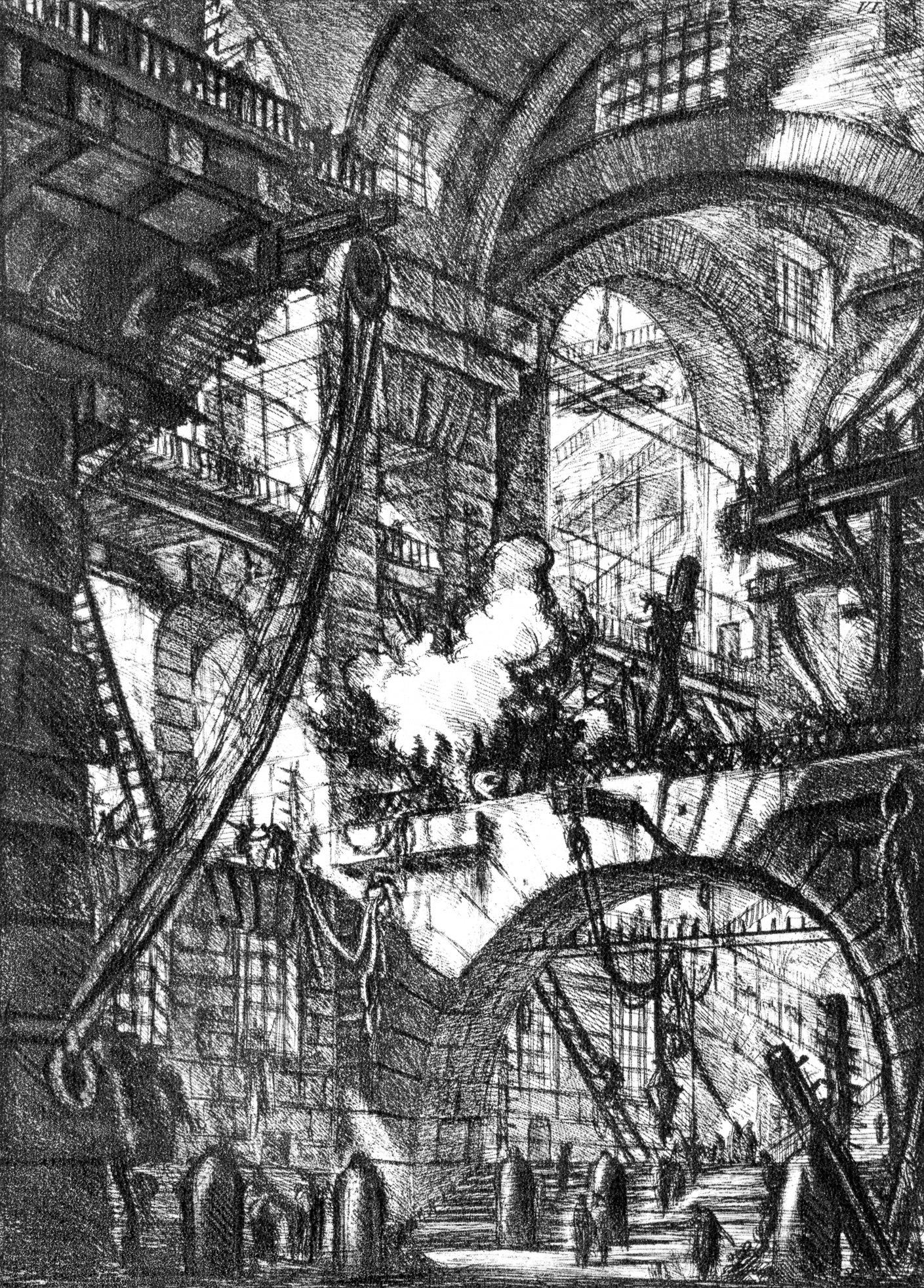 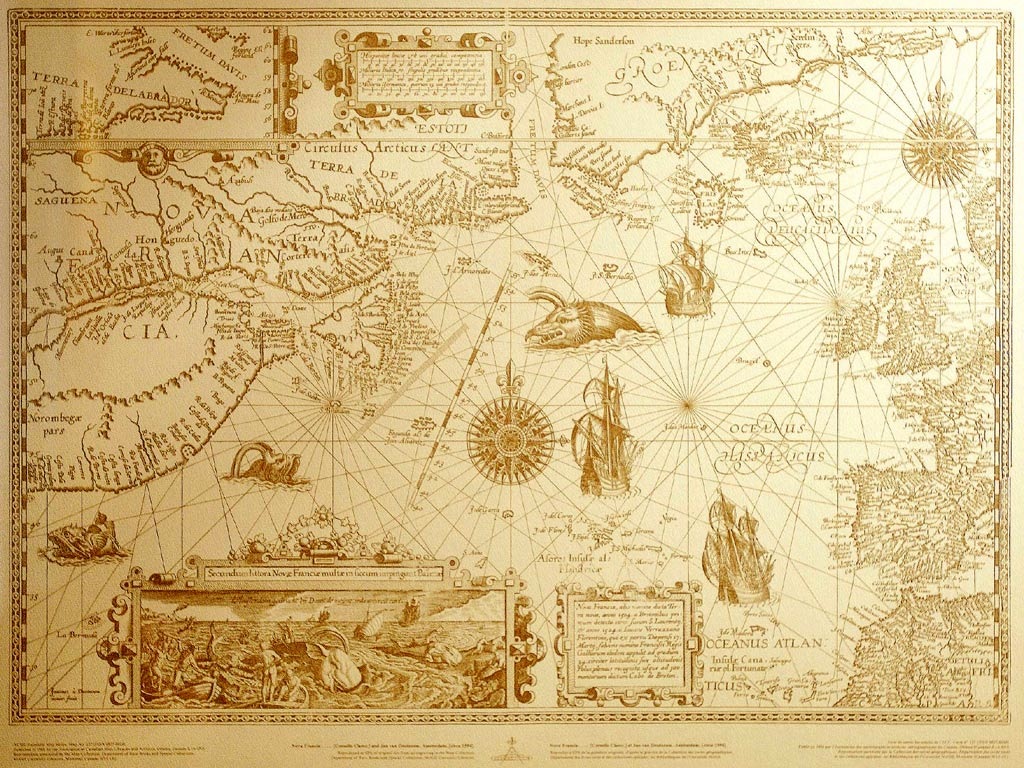 What isn’t storytelling?
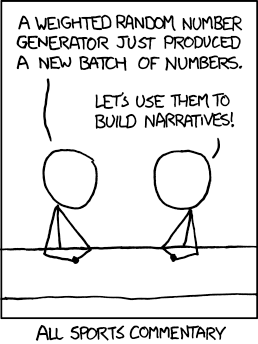 A list definition
For a given audience, a story is a sequence of content, anchored on a problem, which engages that audience with emotion and meaning.
Digital storytelling
In the 1990s

Web 1.0 storytelling
Hypertext
Multimedia
Browser-focused
Connected with offline, analog content (textbooks)
Evanescent
Web 1.0 era storytelling
Email chain letters, jokes
Social
Boundaries fuzzy
Microcontent
Virtual community facilitation (1980s on)
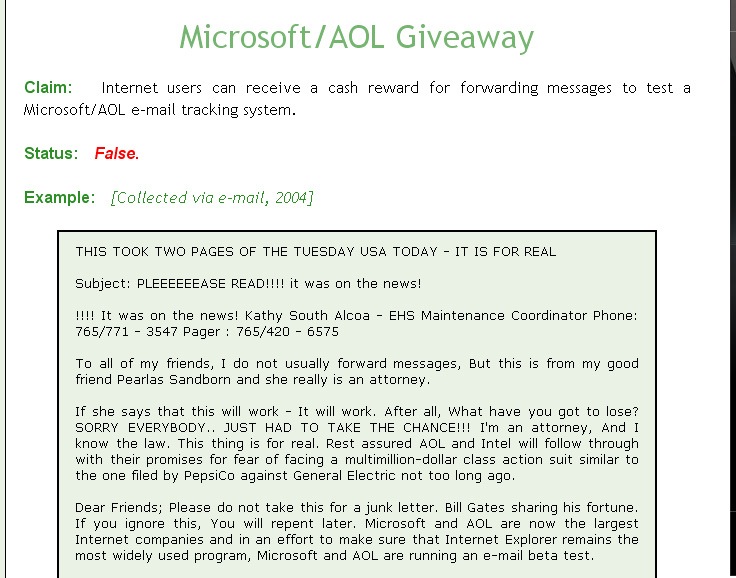 (Snopes.com)
Web 1.0 storytelling
Example: Dreaming Methods (2000ff) 

http://www.dreamingmethods.com/
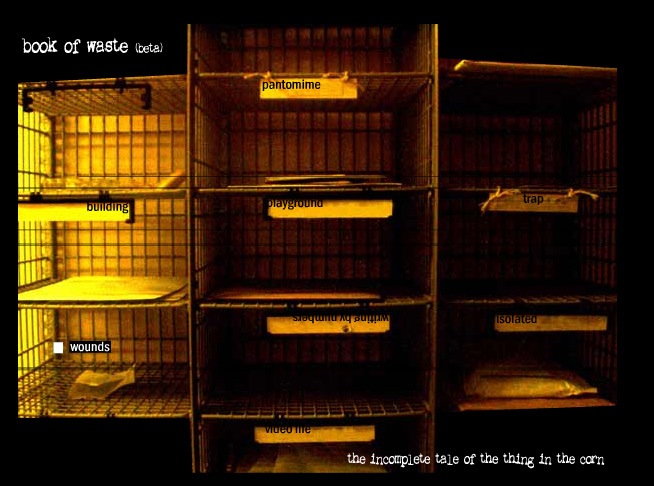 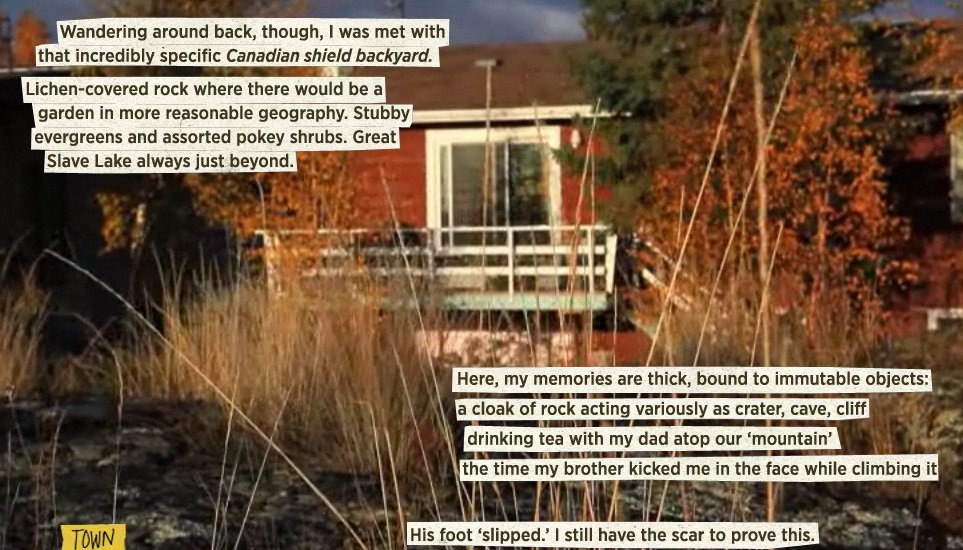 http://pinepoint.nfb.ca/
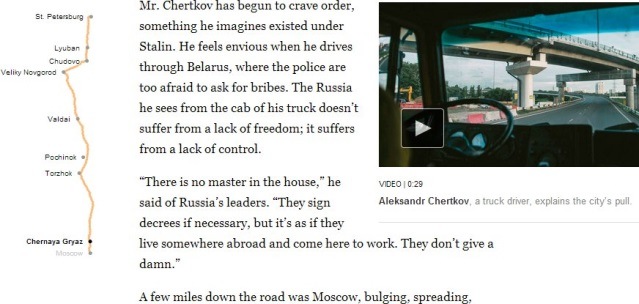 NYTimes, Snowfall
Example: “Ted’s Caving Journal” (circa 2001)
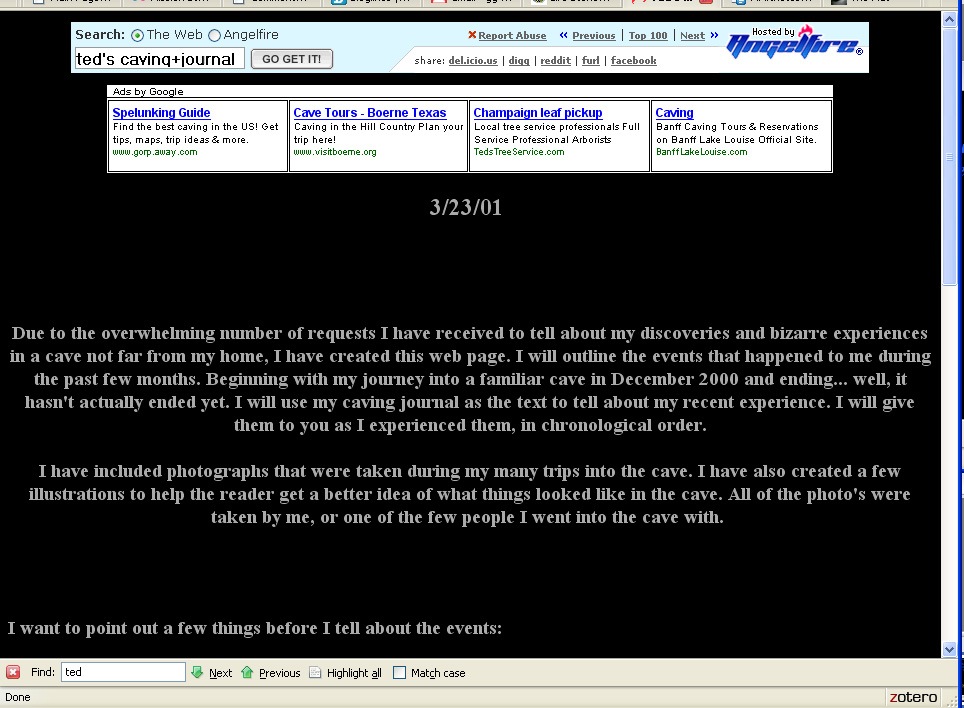 (one copy, from http://www.angelfire.com/trek/caver/page1.html)
Features:
Multilinear
Multimedia
Browserish
Serial structure
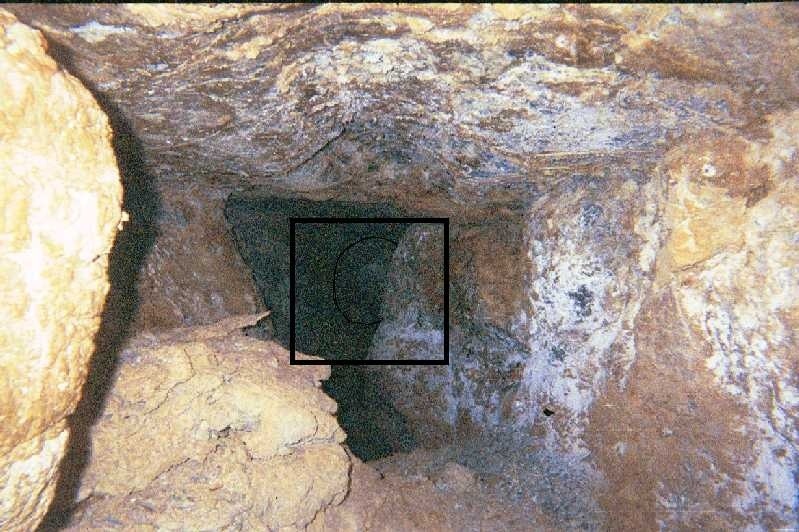 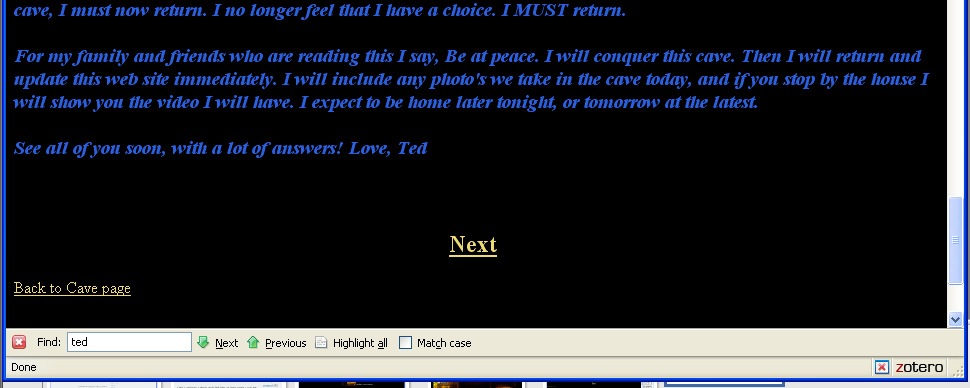 Dear American:

I need to ask you to support an urgent secret business relationship with a transfer of funds of great magnitude.

I am Ministry of the Treasury of the Republic of America. My country has had crisis that has caused the need for large transfer of funds of 800 billion dollars US. If you would assist me in this transfer, it would be most profitable to you.

I am working with Mr. Phil Gram, lobbyist for UBS, who will be my replacement as Ministry of the Treasury in January. As a Senator, you may know him as the leader of the American banking deregulation movement in the 1990s. This transactin is 100% safe.

This is a matter of great urgency…
(http://www.thenation.com/blogs/jstreet/363133/bailout_satire)
Digital storytelling roots
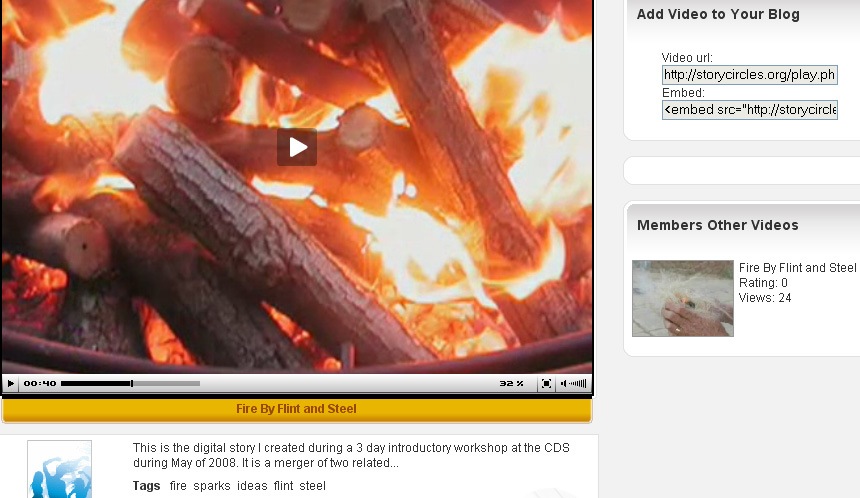 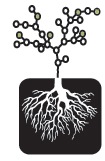 Digital storytelling roots
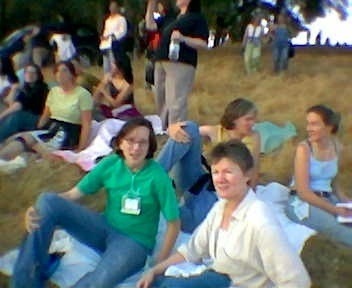 Effective:
Storytelling, not technology per se
Personal connection
Digital Storytelling
 at Ukaiah, 2006
Digital storytelling movement
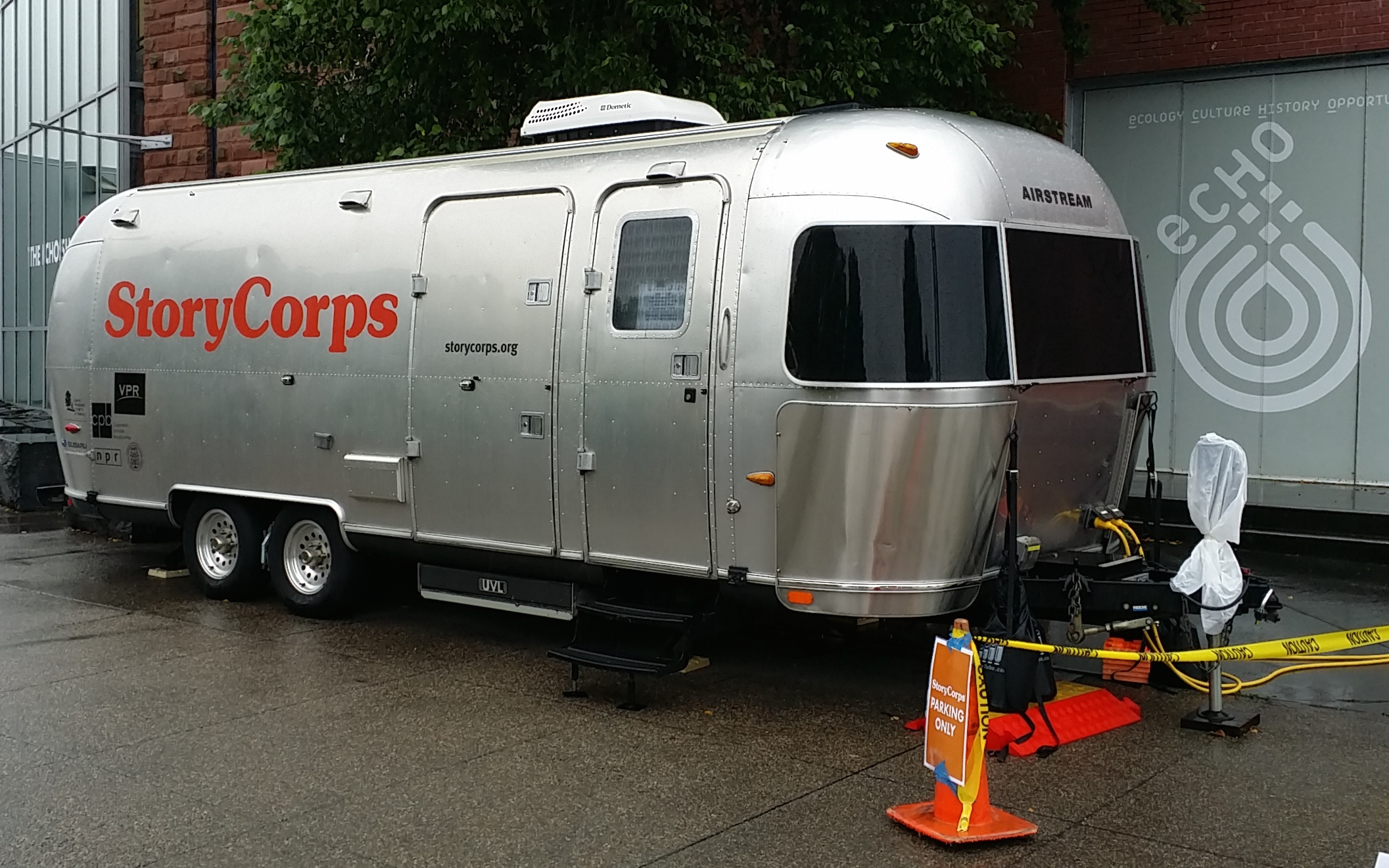 Digital storytelling roots
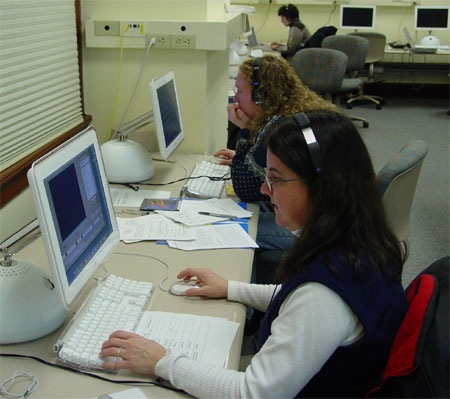 NITLE variant:
Non-personal narratives
Campus focus
Educational projects growing
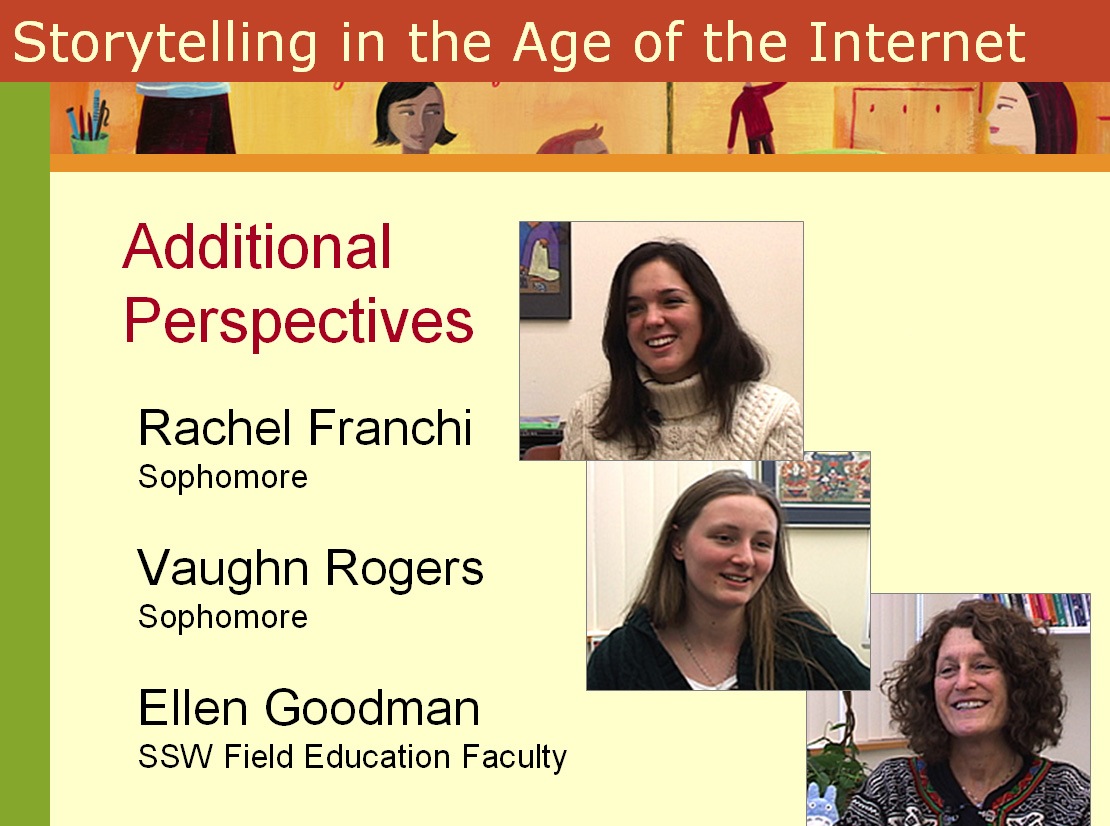 Community
Curricula 
Support
(http://connect.educause.edu/Library/Abstract/StorytellingintheAgeofthe/42327)
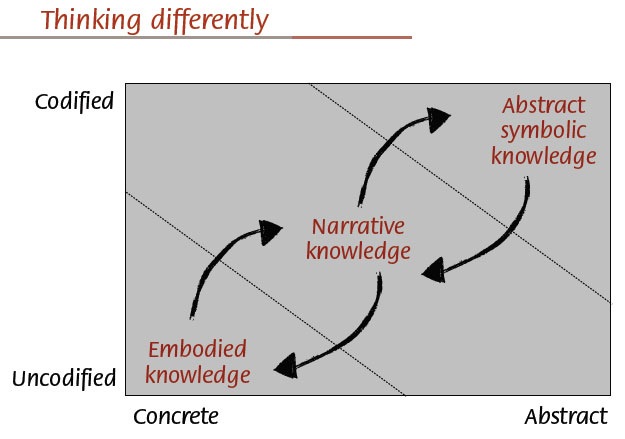 Pedagogical principles
Constructivism
Student voice discovery + development
Media defamiliarization
Outreach to media-drenched generation
Job skills
35
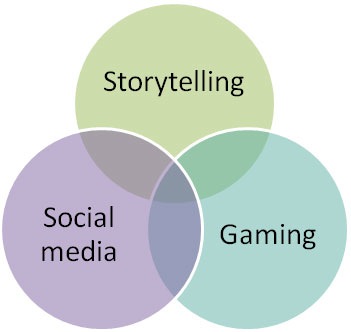 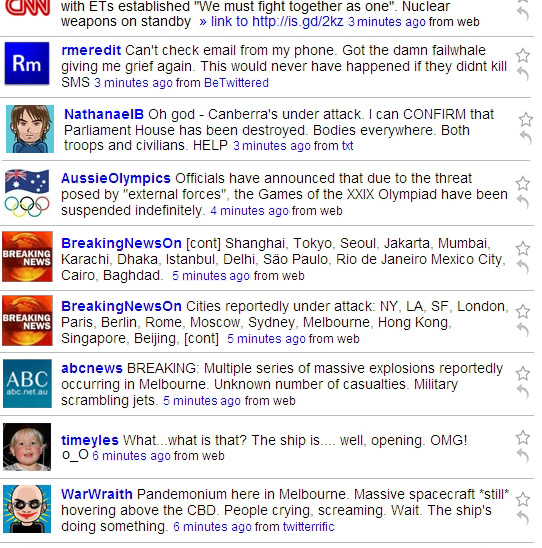 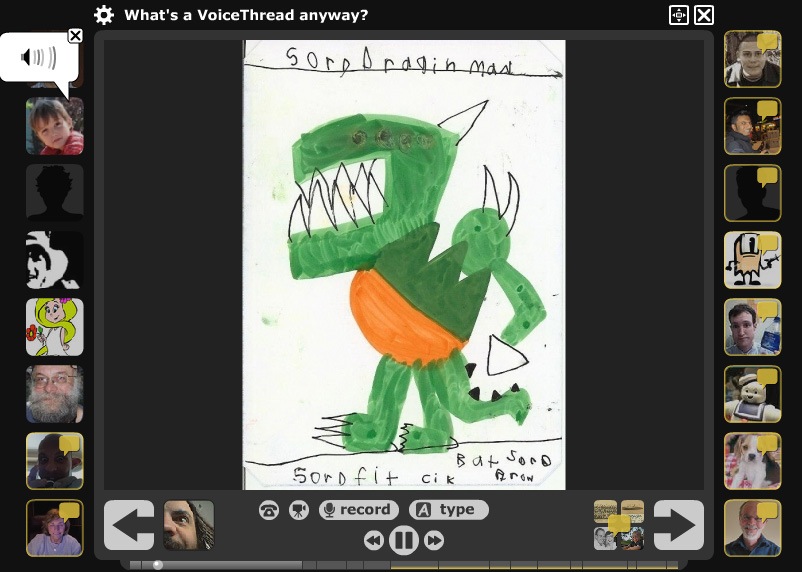 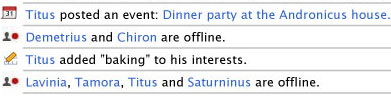 New forms for stories
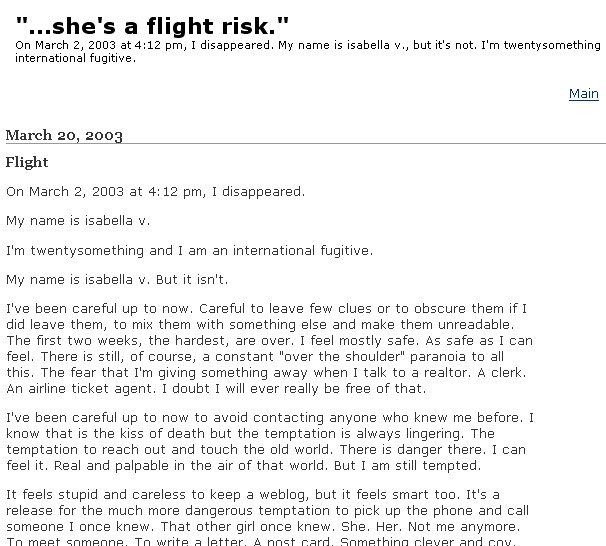 Pepys Diary
Dracula Blogged
Ulysses and da Vinci per day
Republish content via blog
Pedagogy
Social feedback
Publicity
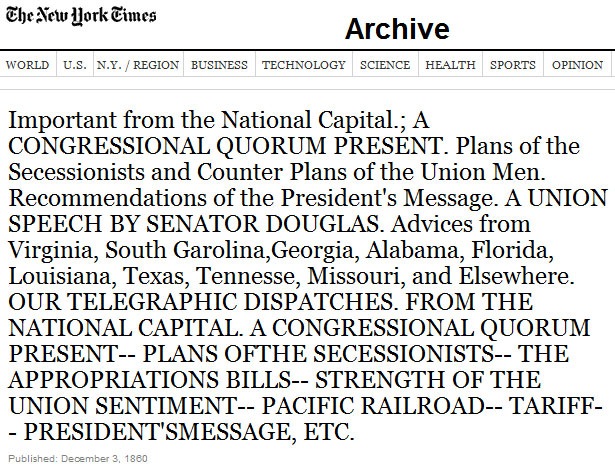 http://opinionator.blogs.nytimes.com/category/disunion/
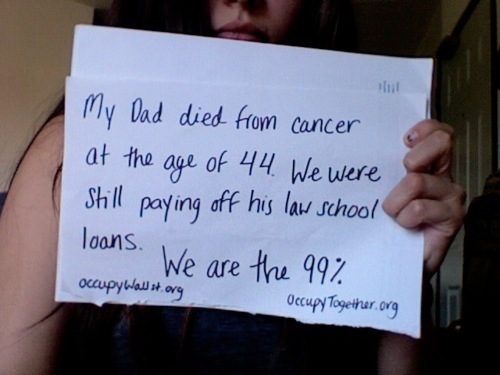 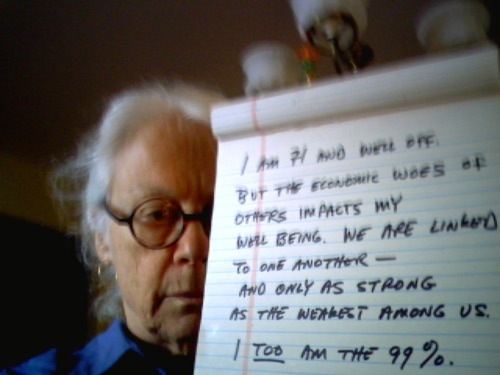 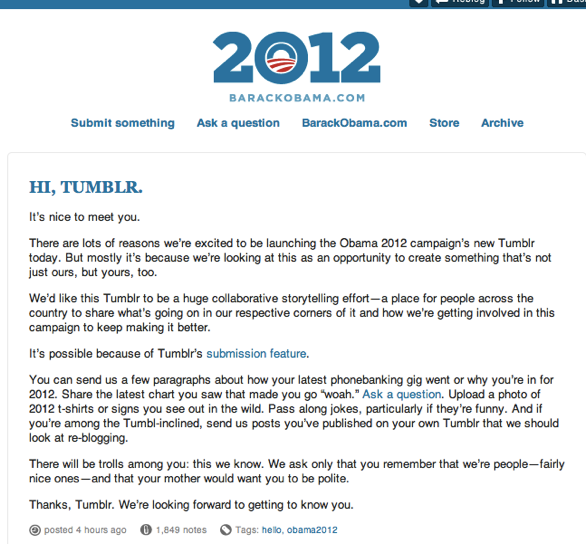 Bookblogging
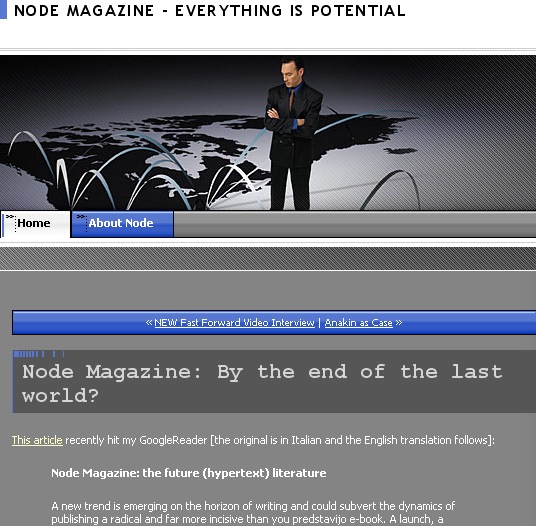 Extended networks
Support wikis (example: Pynchon)
William Gibson lost his Node
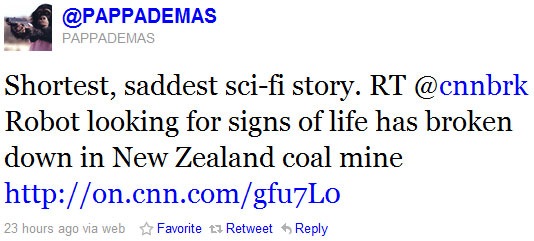 The six word exercise
For sale: baby shoes, never used.
The six word exercise
Parodied on Twitter:
 
"For sale. Baby shoes. Never worn. Ya my wife said its irresponsible to spend
$160 on baby sized Jordans. Just to clarify my baby is not dead)"
The six word exercise
From the Six Word Stories site:

 "Optimist drowned in half full bathtub."

"Cunning terrorist only uses red wires."
The four word version
From a Twitter call for four-word dystopias:
 “@Dystocalypse 
Baby shoes. Bloodstained. Approaching.”
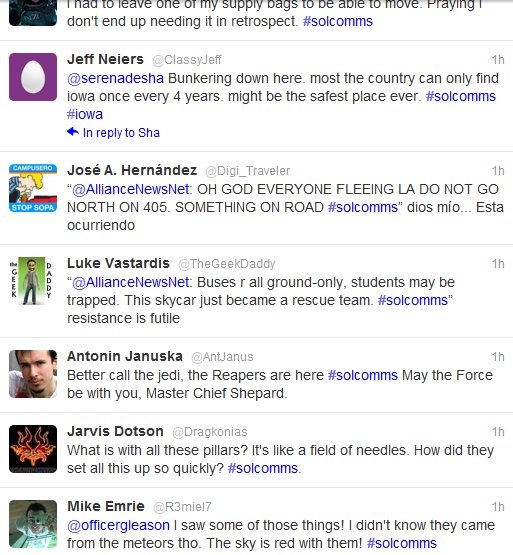 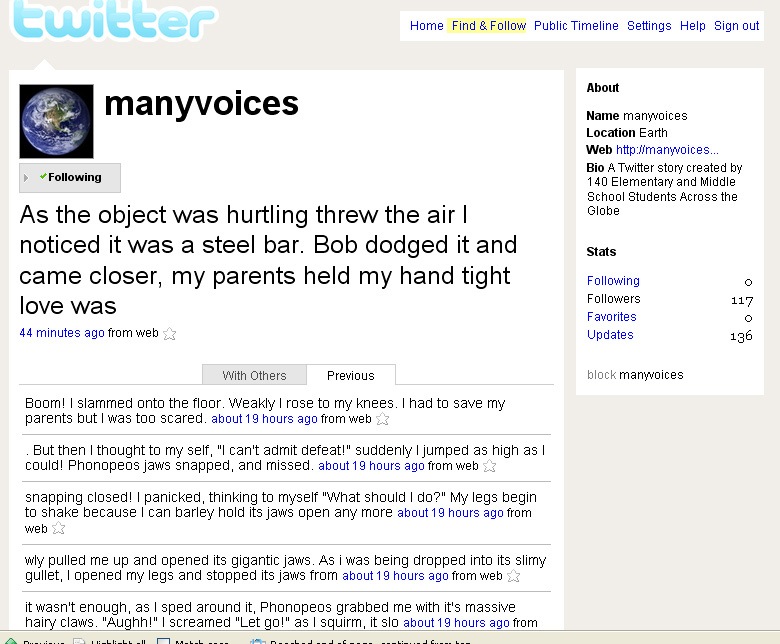 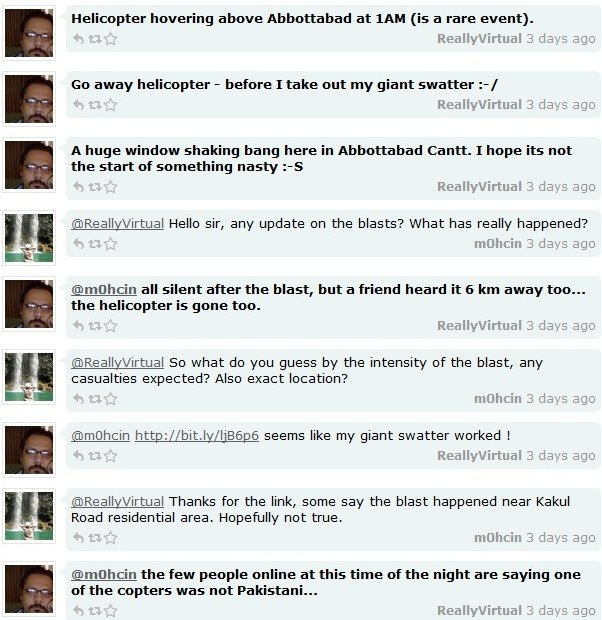 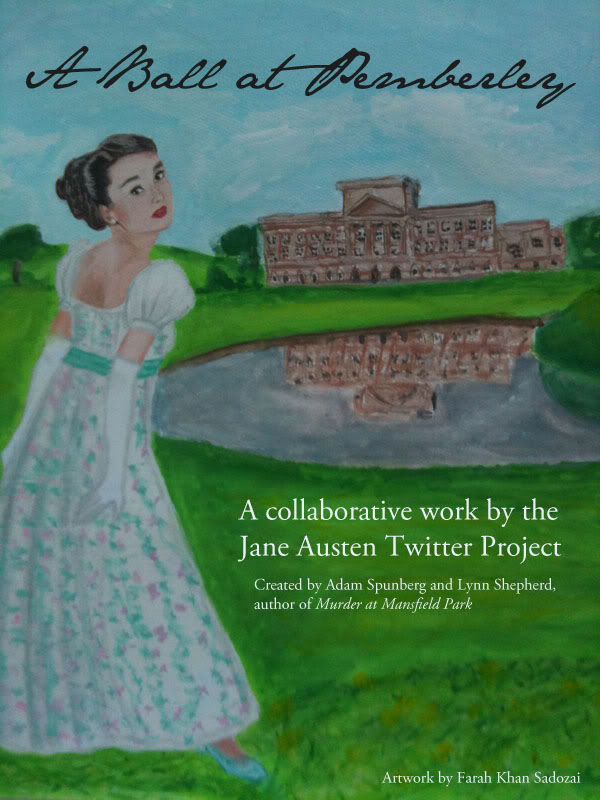 #A4T
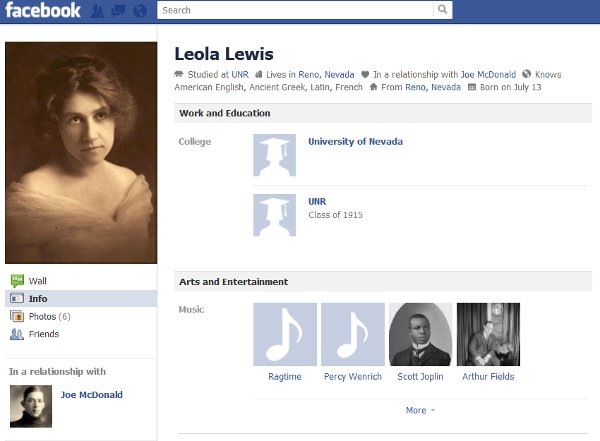 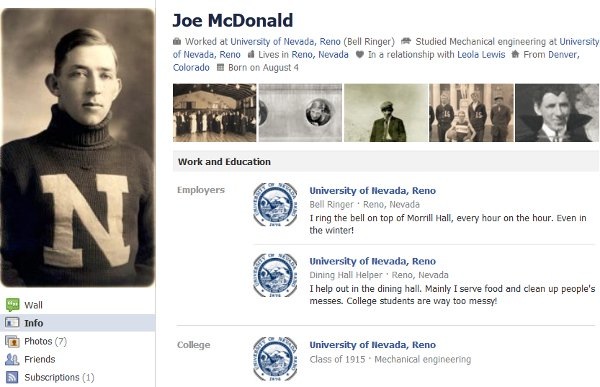 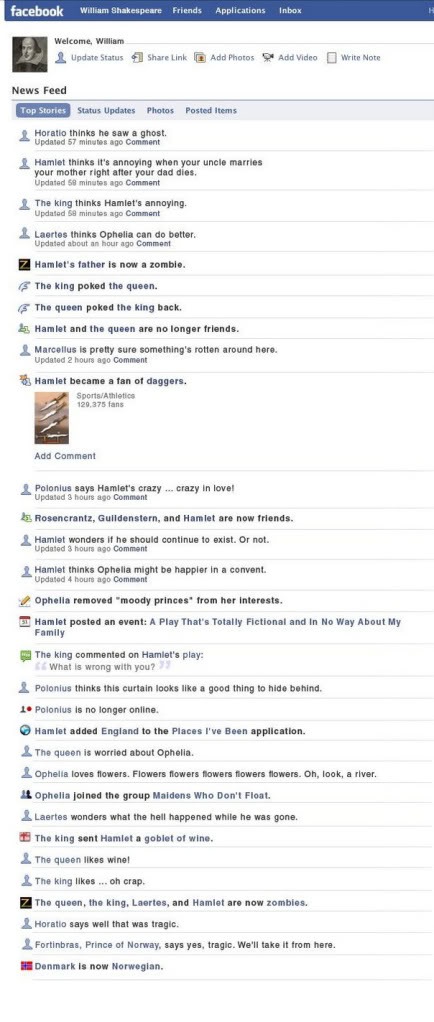 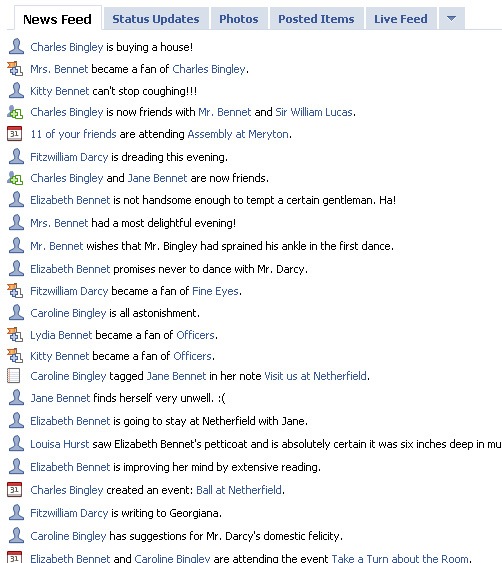 All over the Web
http://www.pepysdiary.com/ 
http://smalltownnoir.com/ 
http://newdigitalstorytelling.net/2011/05/15/storytelling-by-twitter-three-line-novels/ 
http://www.facebook.com/zytomirski
Wikistorytelling
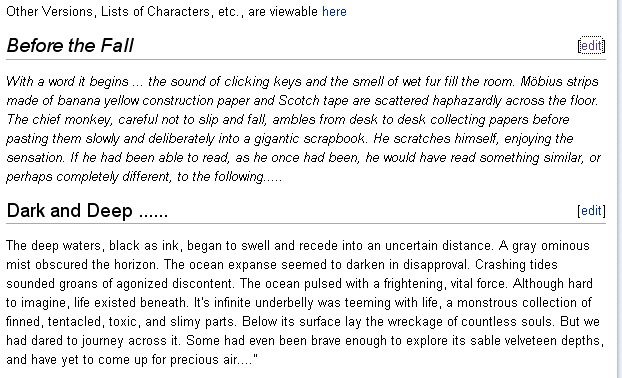 (http://www.amillionpenguins.com/wiki/index.php/Main_Page)
Can a collective create a believable fictional voice? How does a plot find any sort of coherent trajectory when different people have a different idea about how a story should end – or even begin? And, perhaps most importantly, can writers really leave their egos at the door?
“About”,
http://www.amillionpenguins.com/wiki/index.php/About
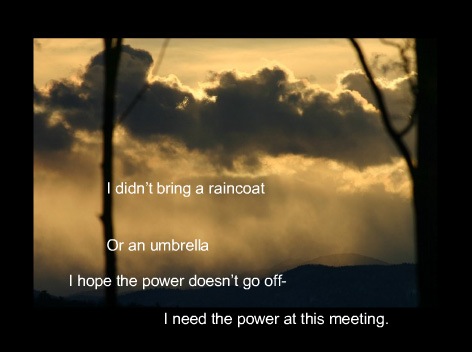 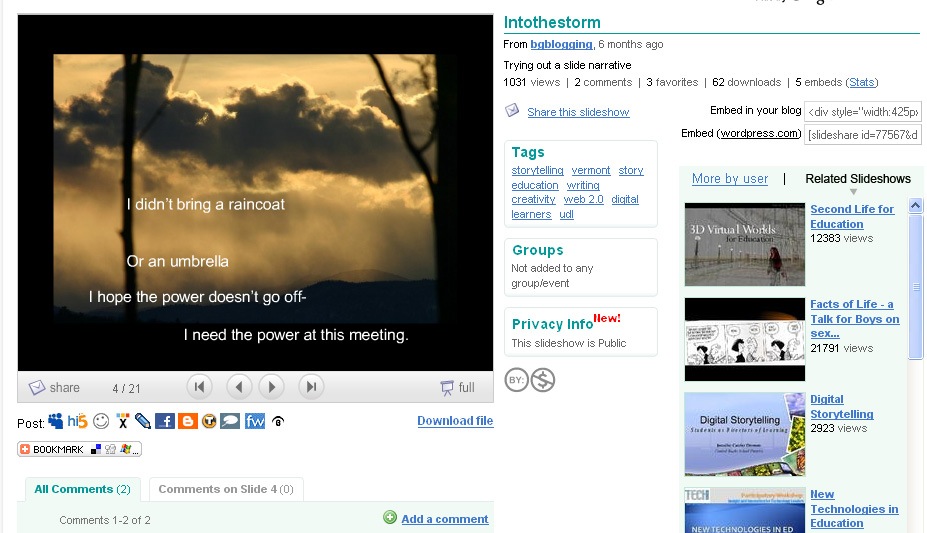 Embedded within Slideshare Web platform apparatus
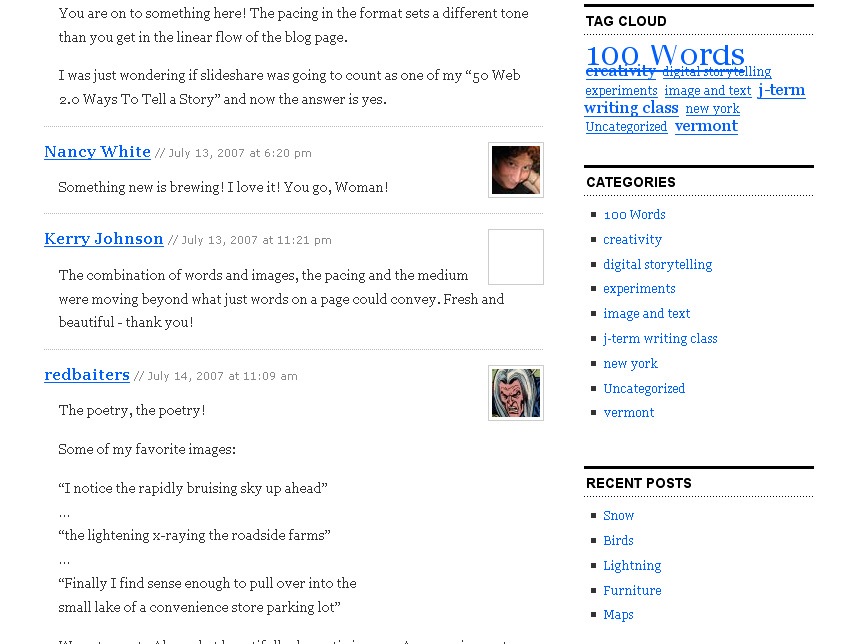 Embedded within blog
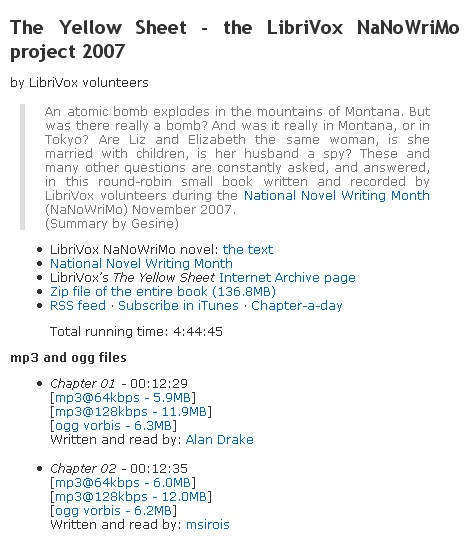 Storytelling by podcast
The Yellow Sheet, by Librivox team (2007)
Text then podcast
http://librivox.org/the-yellow-sheet-by-librivox-volunteers/
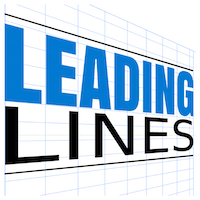 Storytelling by podcast
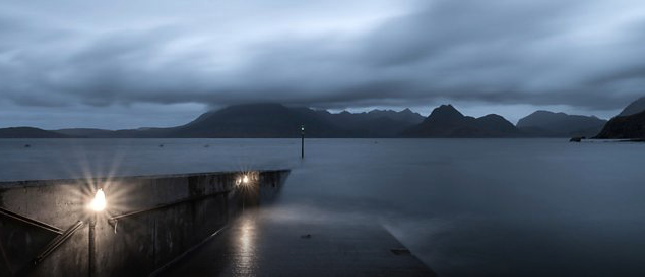 Flickr and storytelling
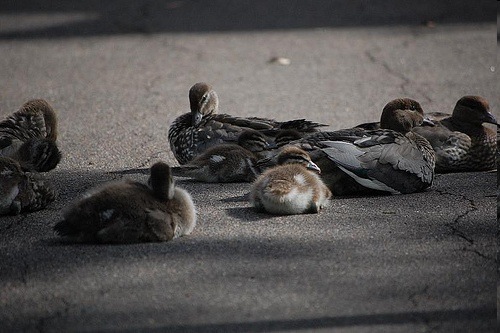 Tell a story in 5 frames group
“The Chase” 
(Benjamin!, 2009)
http://flickr.com/groups/visualstory/discuss/72157611666013264/
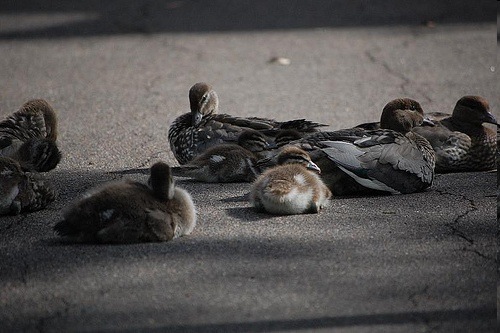 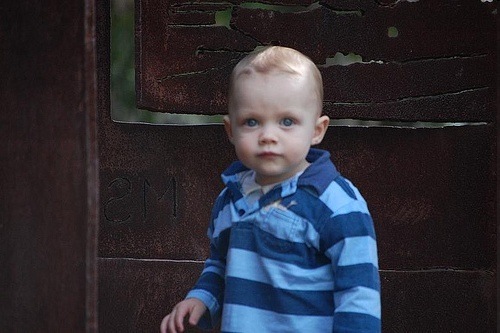 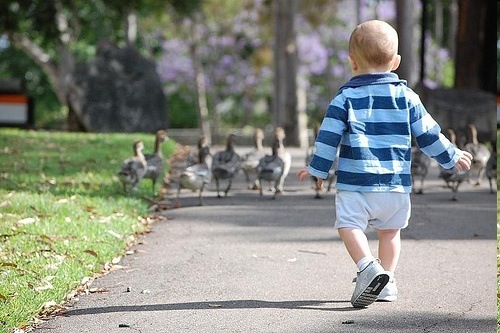 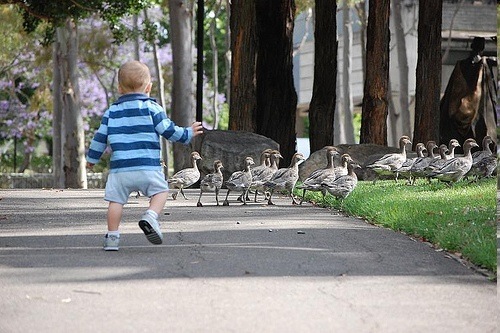 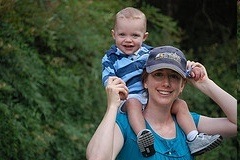 Example: "Farm to Food", Eli the Bearded (2008)
Remixing
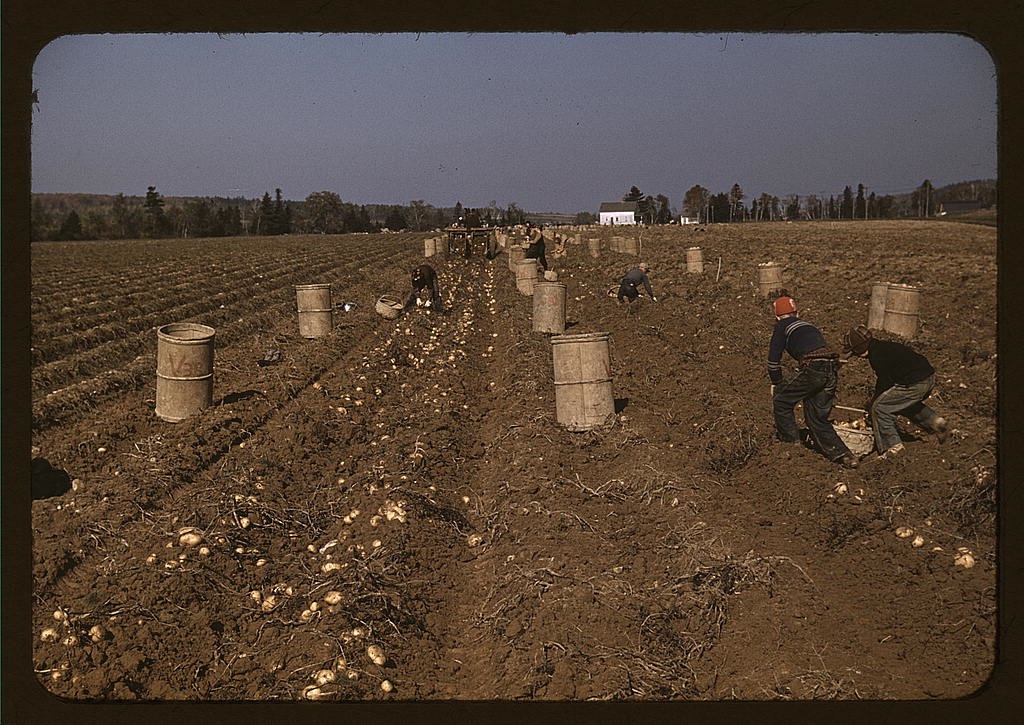 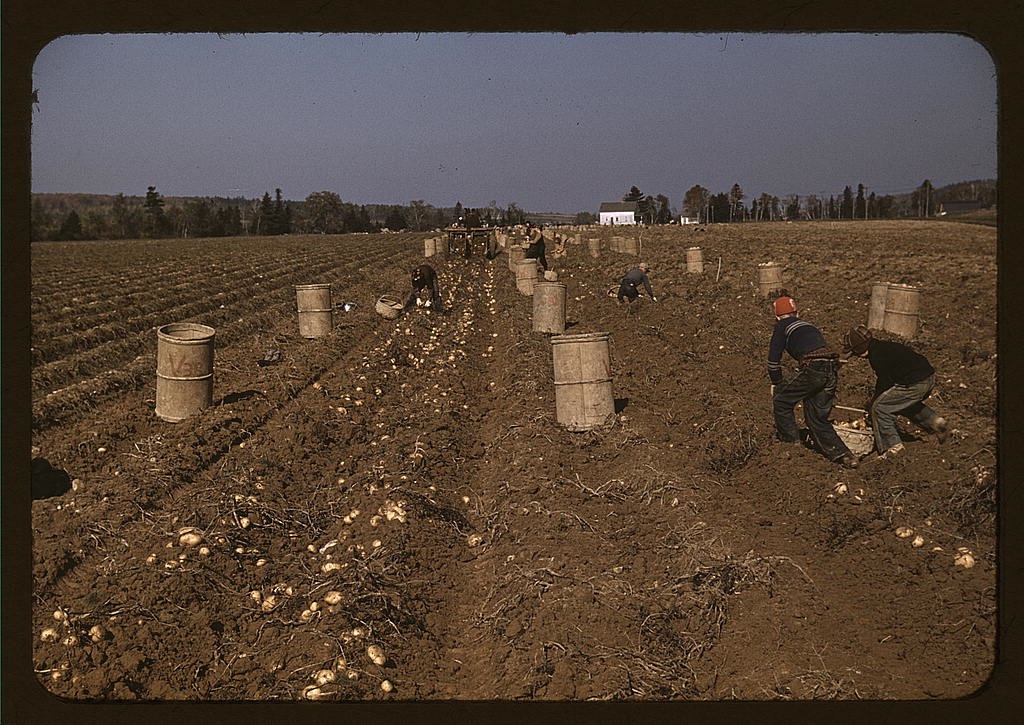 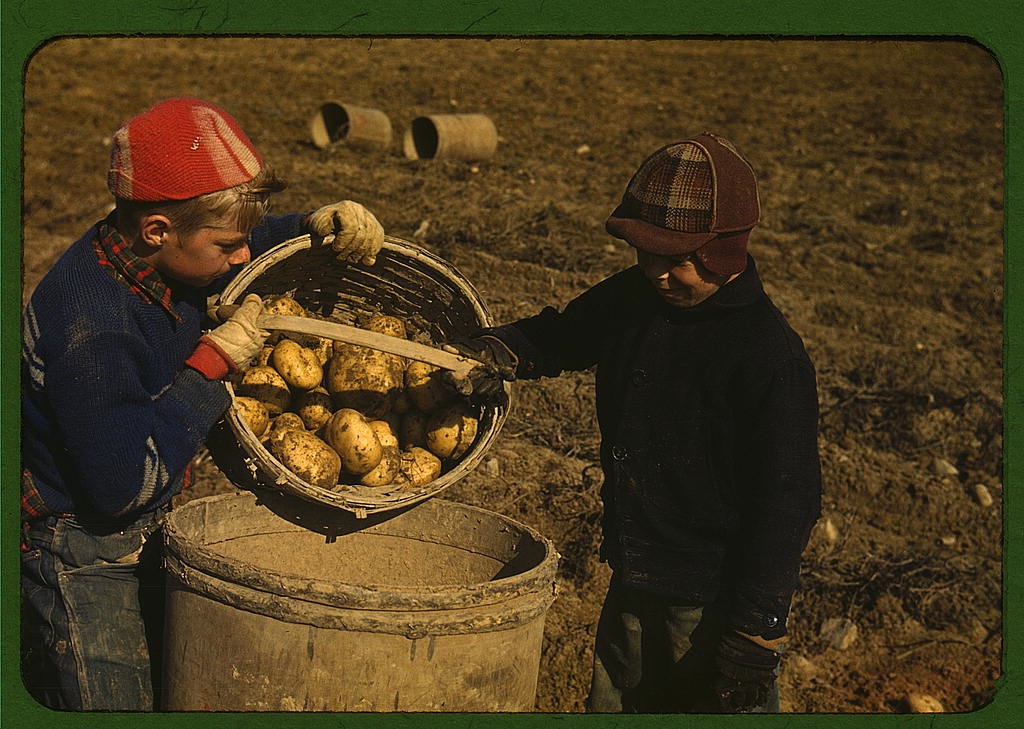 Social photo stories
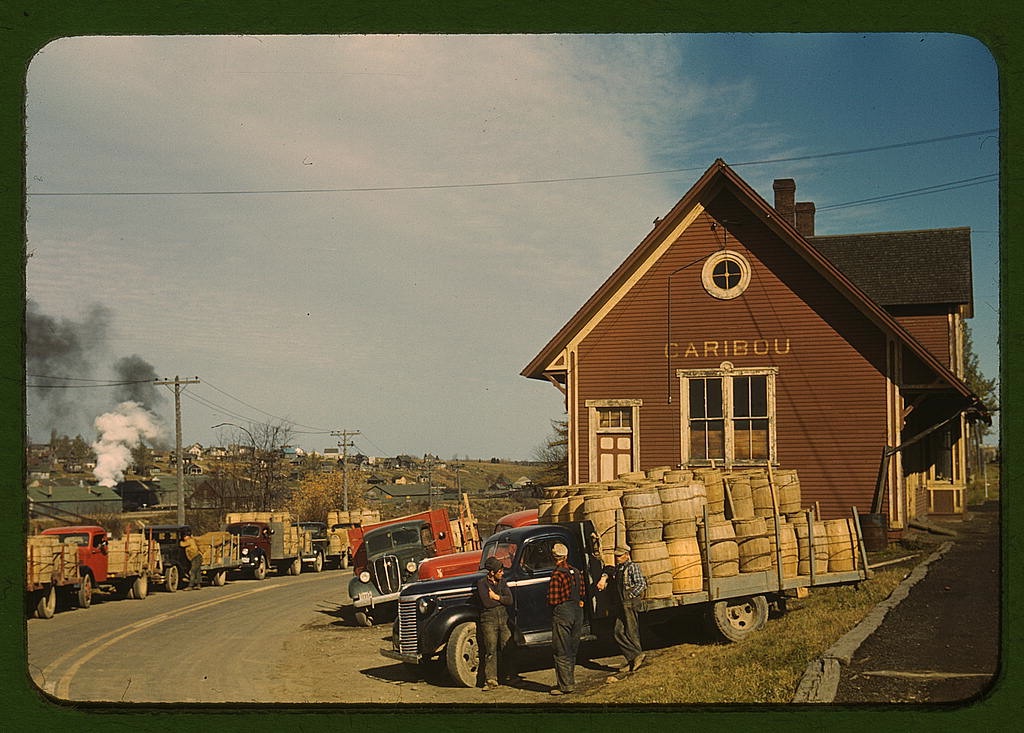 Social photo stories
Example: "Food to Farm", Eli the Bearded (2008)
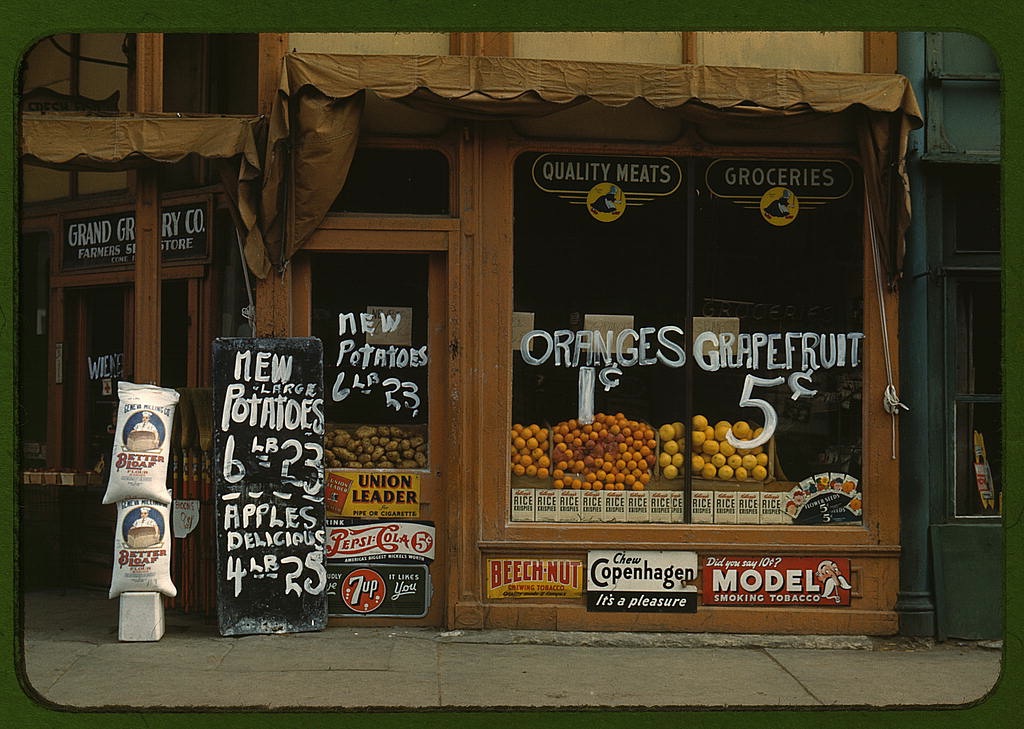 Social photo stories
Flickr, Tell A Story in Five Frames group (http://www.flickr.com/groups/visualstory/)
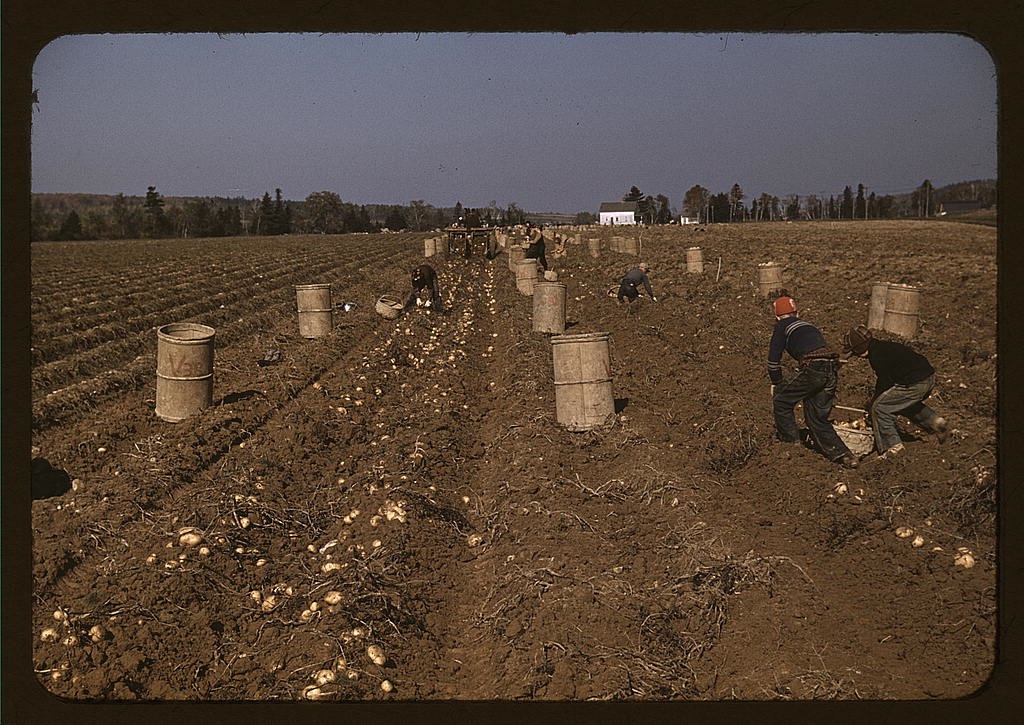 Example: "Food to Farm", Eli the Bearded (2008)
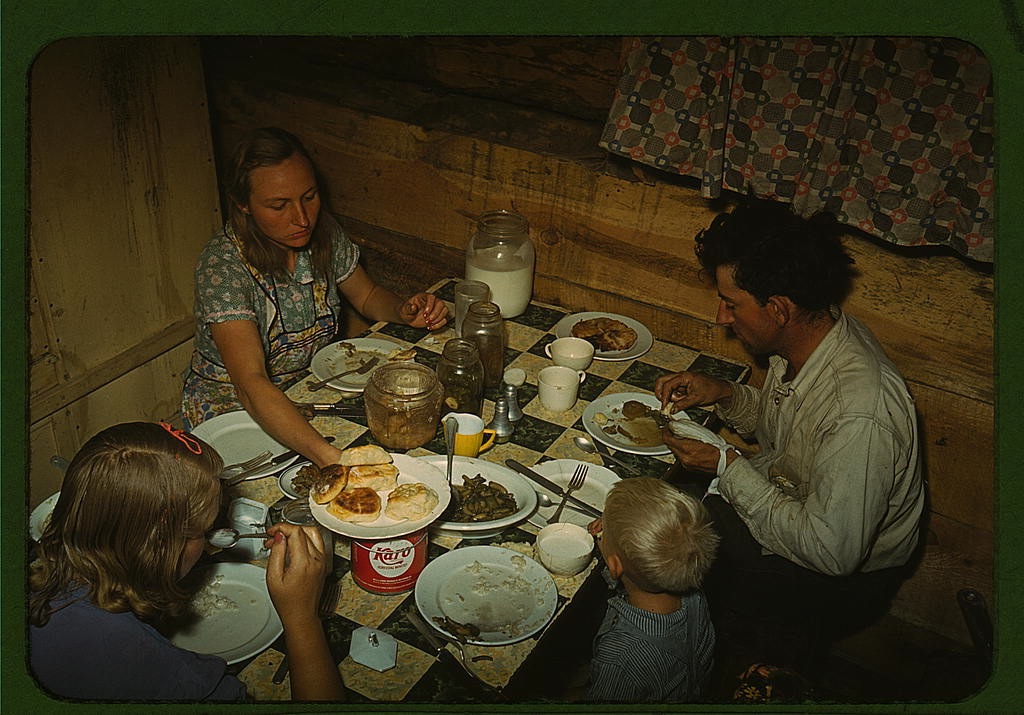 Social photo stories
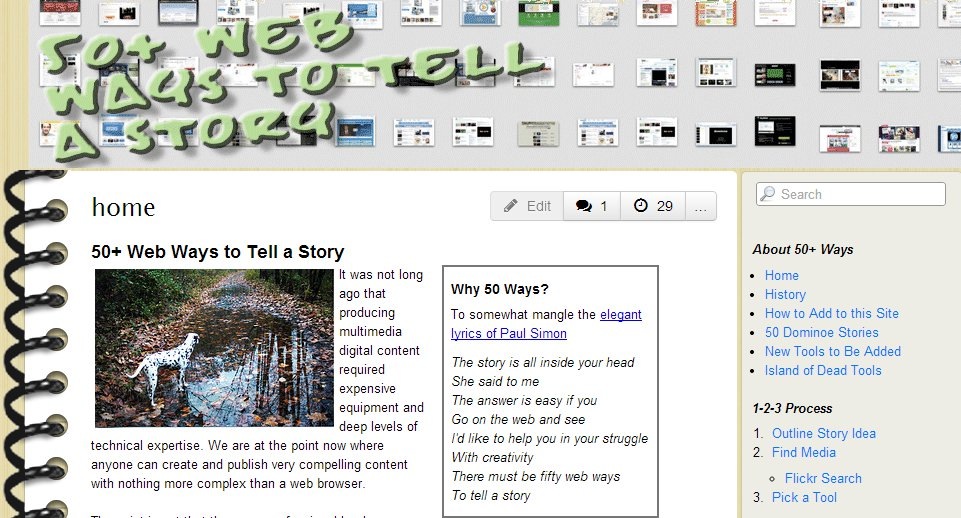 http://50ways.wikispaces.com/
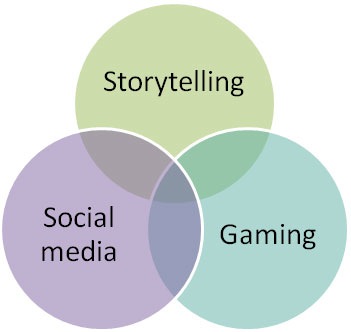 Gaming as part of mainstream culture
Median age of gamers shoots past 30
Industry size comparable to music
Large and growing diversity of platforms, topics, genres, niches, players
Impacts on hardware, software, interfaces, other industries
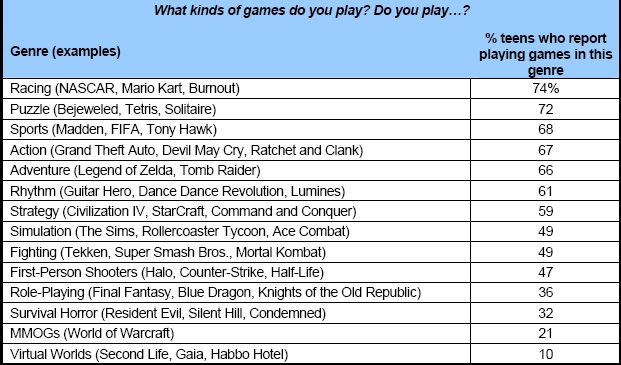 Diversity of game genres American teenagers, Pew Internet, 2008
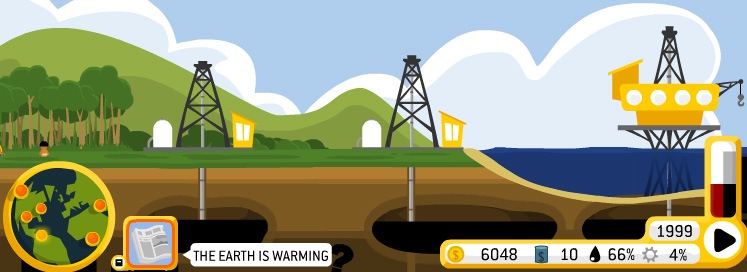 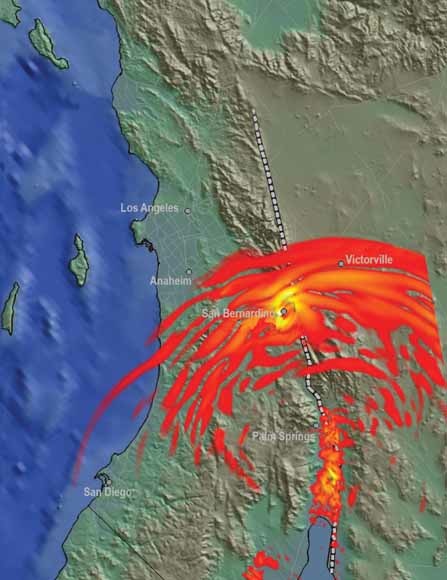 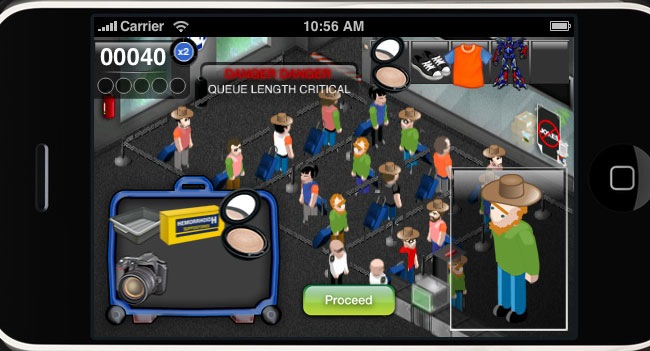 Games serious, public, and political
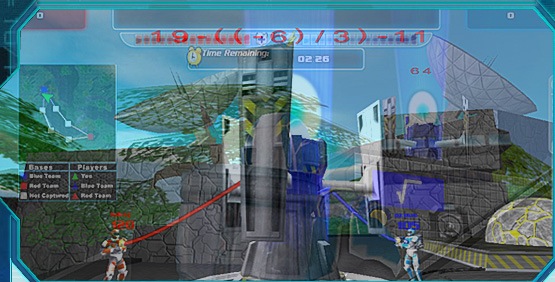 Oiligarchy, Molle Industries
Jetset, Persuasive Games
The Great Shakeout, California
DimensionM, Tabula Digita
Story in games?
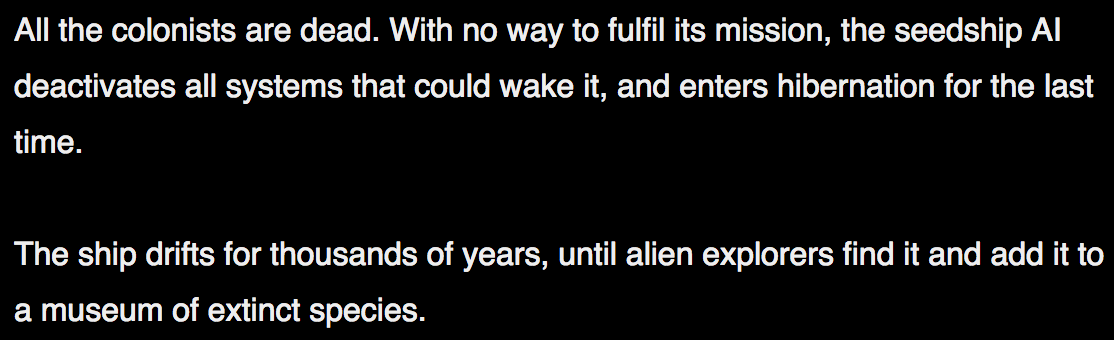 Key principles
Branching narratives
Radically interactive (Arseth)
Exploration of an encyclopedic space (Manovich)
83
Key principles
Procedural generation (Murray)
Roles and role play (Gee)
Cinematics
84
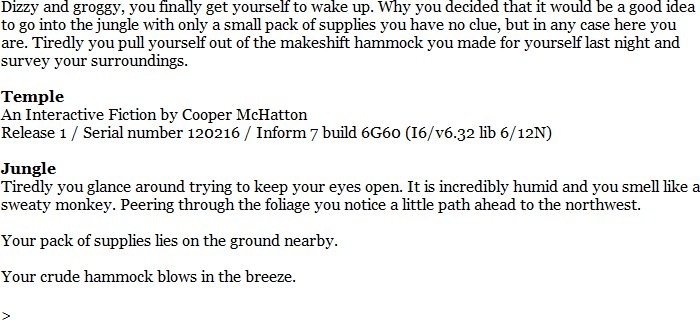 Interactive fiction
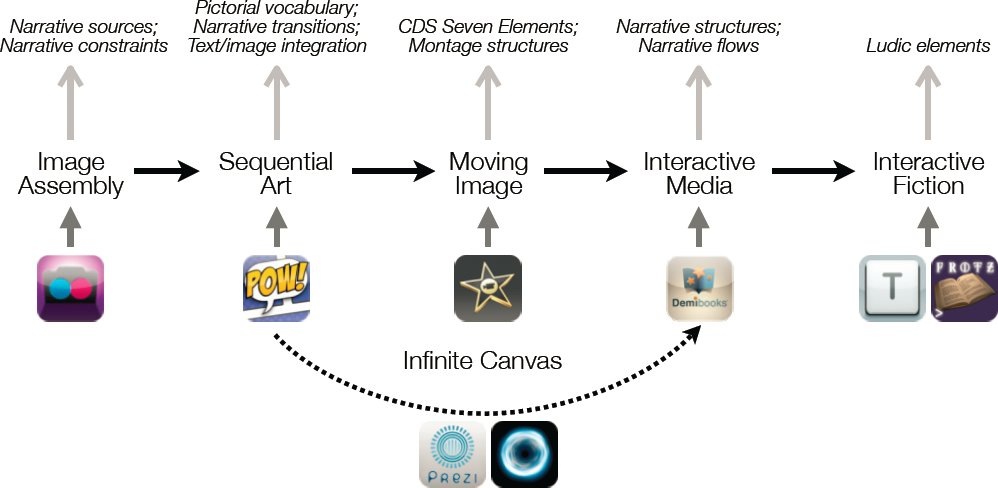 Syntheses
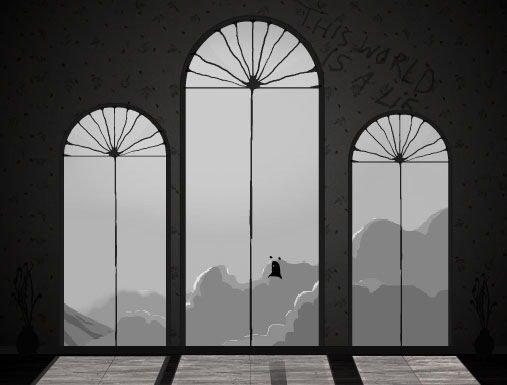 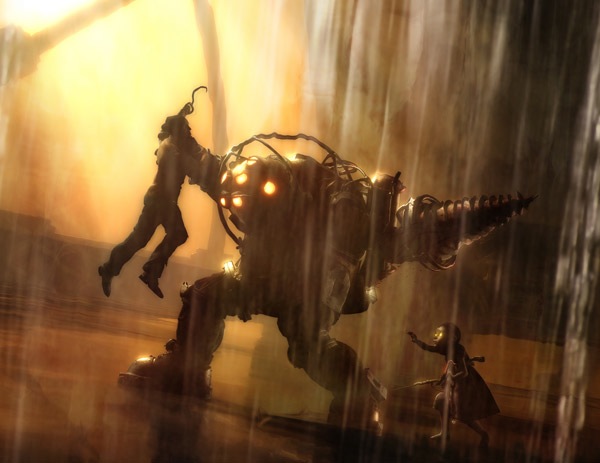 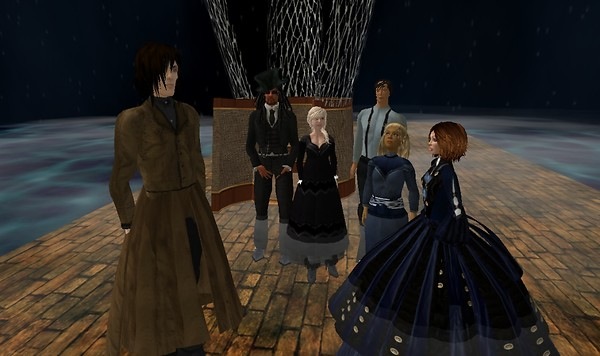 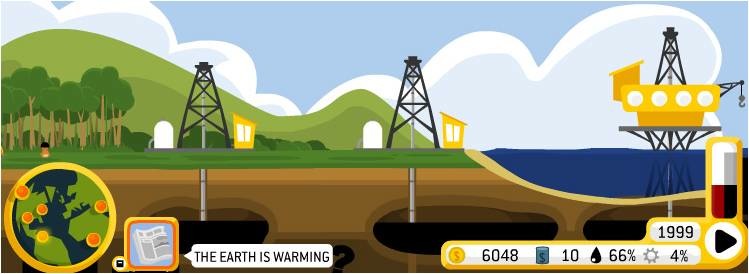 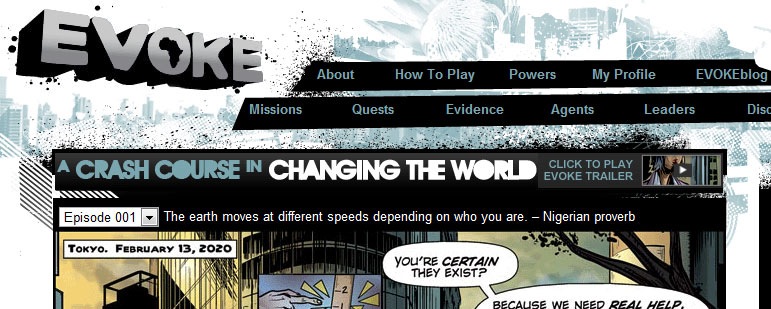 Classroom and courses
Curriculum content
Delivery mechanism
Creating games
Peacemaker, Impact Games
Revolution (via Jason Mittell)
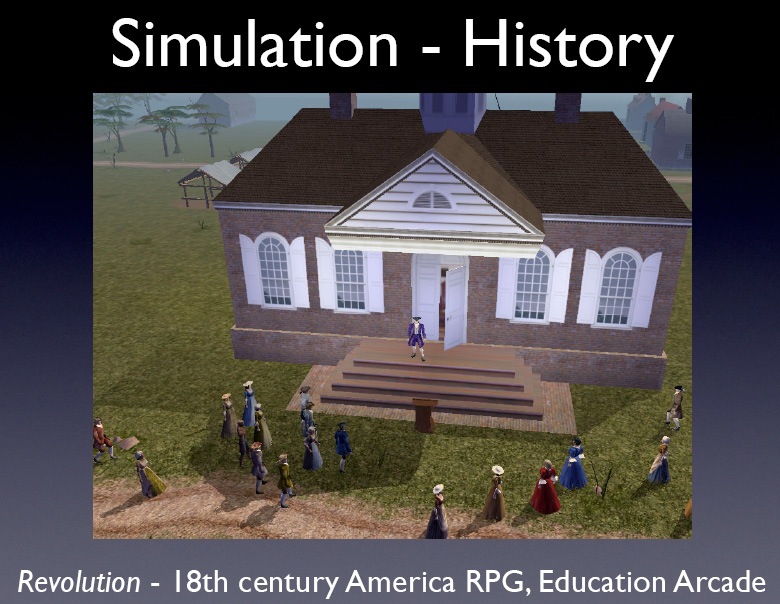 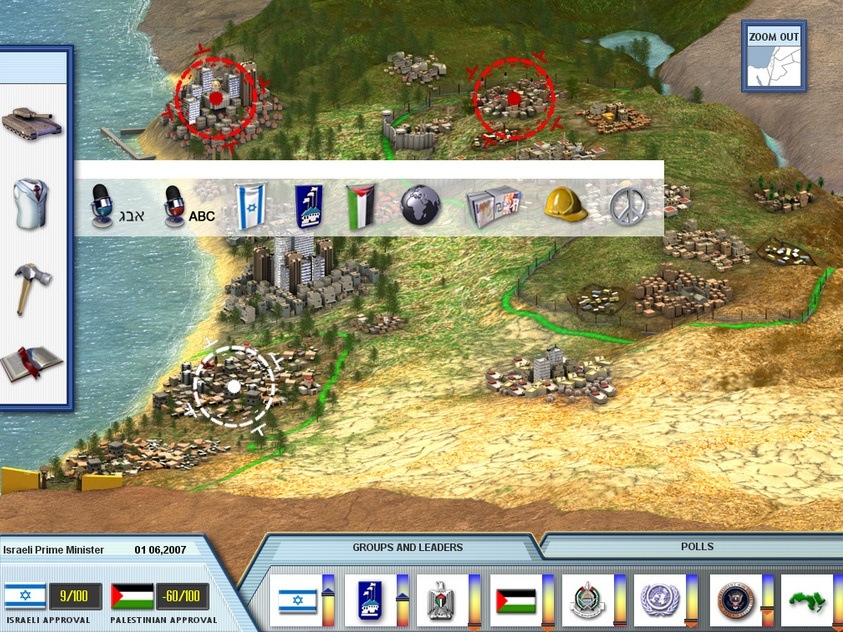 More technologies
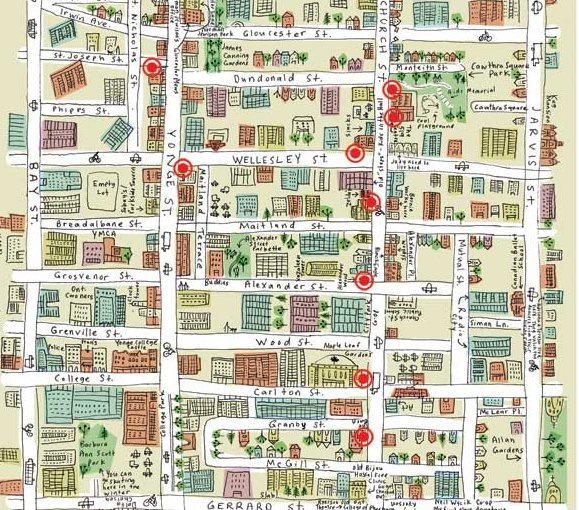 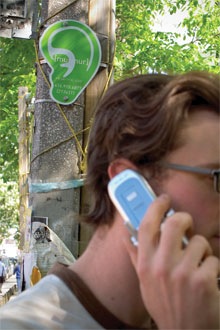 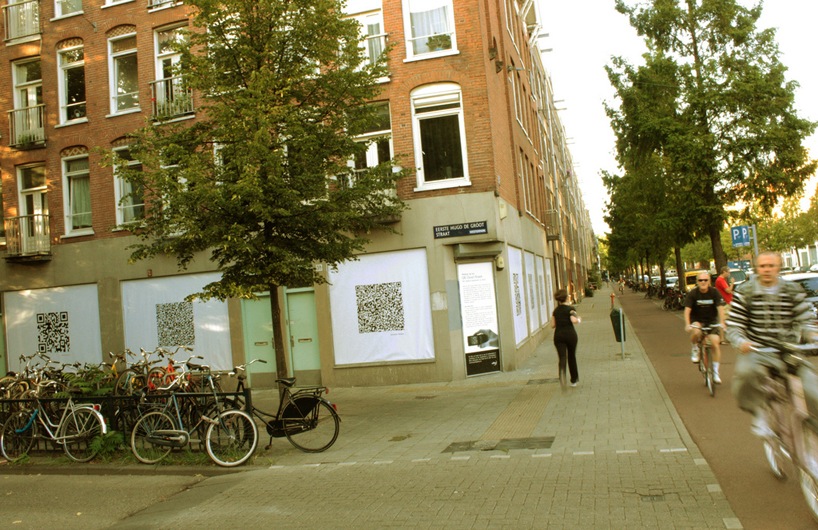 VR tech now
AR game stories
Pokemon Go, Ingress, Zombies Run!
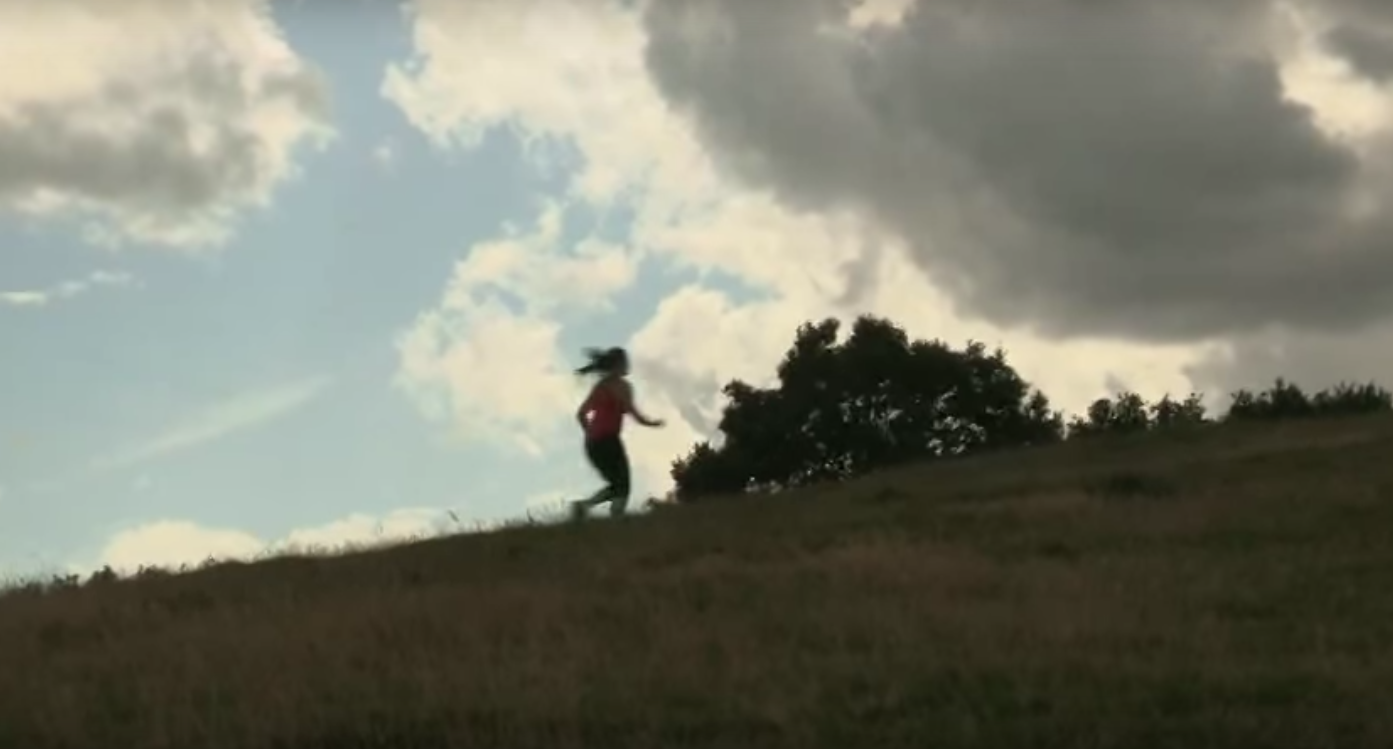 https://www.wired.com/2011/09/augmented-reality-zombies-run-augmented-audio/
MR?
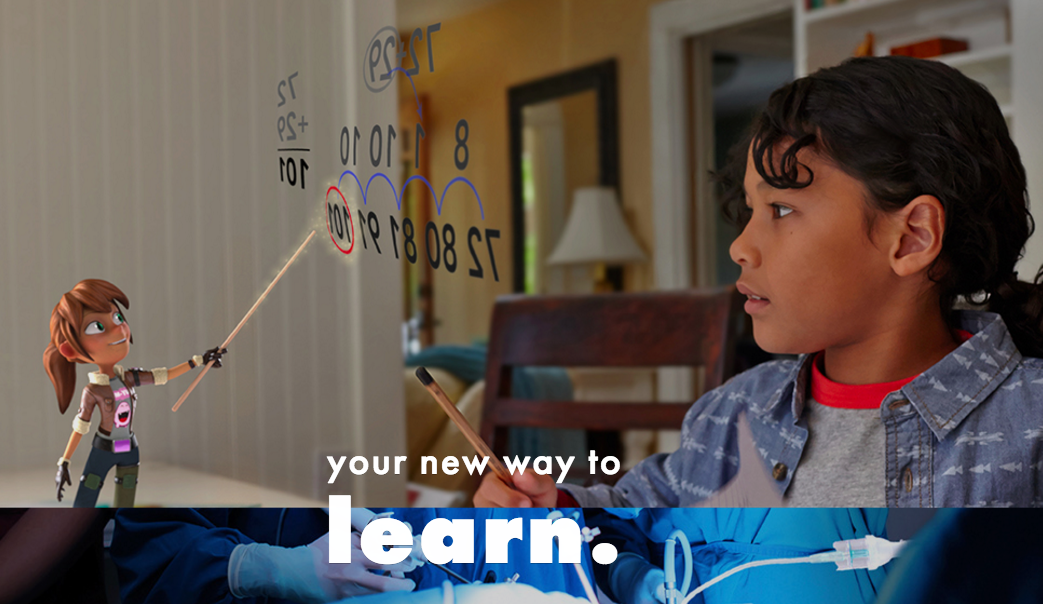 In higher education
Student-created stories
Faculty-” “ 
Administration-” “
Research
Classes, certificates, degrees
98
Pedagogical principles
Constructivism
Student voice discovery + development
Media defamiliarization
Outreach to media-drenched generation
Job skills
99
Key starting questions
Who produces?
Personal or impersonal stories?
Who supports?
100
Workflow and process
1. Preparation
Curricular integration
Pedagogical “
Integration into syllabus, assessment
Platform selection
Support strategy determination
101
Workflow and process
2. During the class
Explanation
[project(s) - see next slides]
Assessment
Group presentation
102
Workflow and process
Project structure, Storycenter model:
Determine story idea
Writing voiceover
Recording “
Into the video editor
Assembling other media 
Edit edit edit edit
Publication
story circle 2-3x/day
103
Workflow and process
Project structure, media-centric/remix model:
Capture and/or assemble media
Work into story form
Move into editor
Integrate other media
Edit edit edit edit
Publication
104
Workflow and process
Staged increases in complexity
Assignments by medium
Interwoven through other classwork
105
Workflow and process
3. Afterwards
Archiving
Selection of exemplary work
Lessons learned ->notes for next time
106
Curricular integration
Disciplinary (journalism, writing, anthropology, etc)
Writing program (WAC)
General education requirements
Job skills
Media literacy
Student life/support
107
Support strategies
Peer support
IT
Media services: hardware + software
Academic computing
library: space, staff, copyright, archiving
collaboration off-campus
YOU
108
Assignments
Storycenter personal prompt
Reaction to material
Creative writing/composition
Mix DS into non-DS work
Class materials about storytelling, including exemplary stories
Meta commentaries
example: combine media to describe something in music history; past, a theme for a concert
109
Some quick and dirty PM
SCOPE IS CRITICAL
Determine milestones
Build in risk (minimum: 15%)
110
Assessment
Process versus final product
Peer and self-assessment
Assess in stages (plan, draft, final)
Summative or constructivist?
Draw on pre-existing strategies (content and form)
Generate rubrics
111
Rubrics
Jason Ohler’s series: http://www.jasonohler.com/storytelling/assessmentWIX.cfm
Gail Matthews-de Natale: https://net.educause.edu/ir/library/pdf/ELI08167B.pdf 
University of Houston: http://digitalstorytelling.coe.uh.edu/archive/pdfs/samplerubric.pdf , http://digitalstorytelling.coe.uh.edu/archive/DS-Project-Guidelines-2010.html
112
Tools for storytelling
Hardware
PC or Mac
Tablets
Phones
labs, offices, mobile, personal
113
Tools for storytelling
Images
PS, GIMP, iPhoto
Maps: Google Earth, collections
Comic Life
Audio
Audacity, Garageband
video editors
114
Tools for storytelling
Audio
Audacity, Garageband
various mobile apps
video editors
115
Tools for storytelling
Video
PC: MovieMaker, Premiere
Mac: iMovie, FinalCutPro
Browser: WeVideo, https://www.youtube.com/editor 
Mobile: various apps
116
Tools for storytelling
Social media
Blogger; WordPress
Twitter
Facebook
117
Tools for storytelling
Misc. multimedia
VoiceThread
Cowbird

Gaming
GameMaker, Twine, Inform
Tabletop: DIY
118
Publication sites
DVDs, thumb drives
Local network space
Custom-built website
Social media (Flickr, Facebook, Google+, etc.)
iTunes
YouTube
119
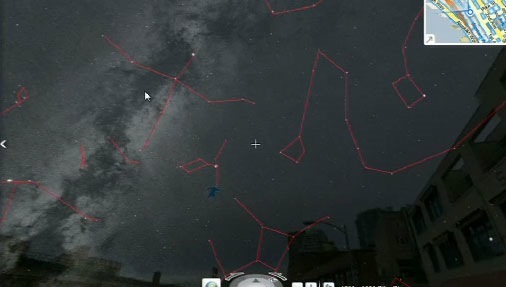 http://bryanalexander.orgbryan.alexander@gmail.comhttp://twitter.com/bryanalexander
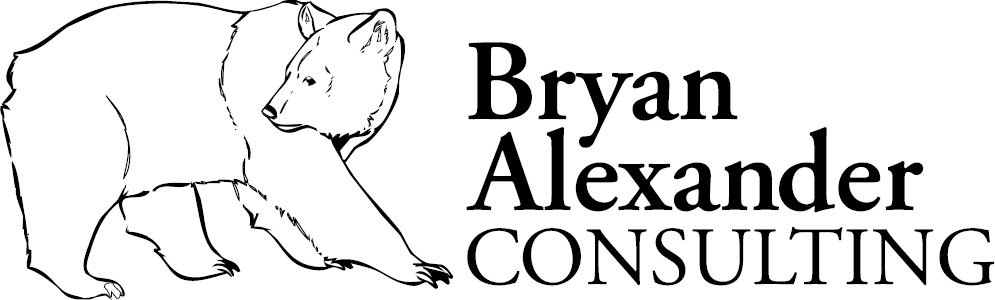